八册第七课
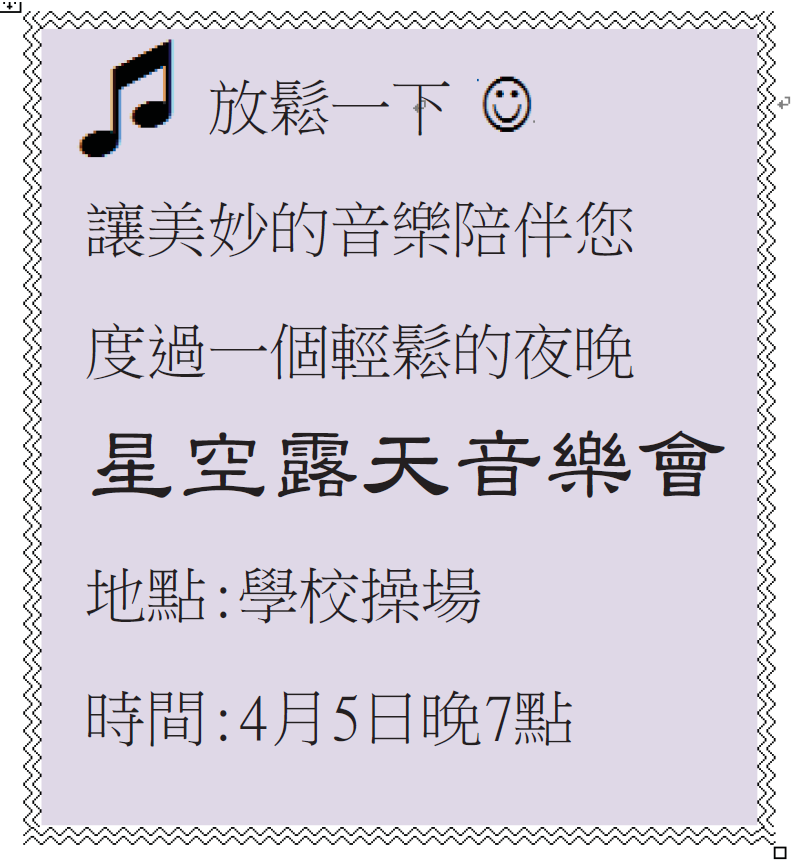 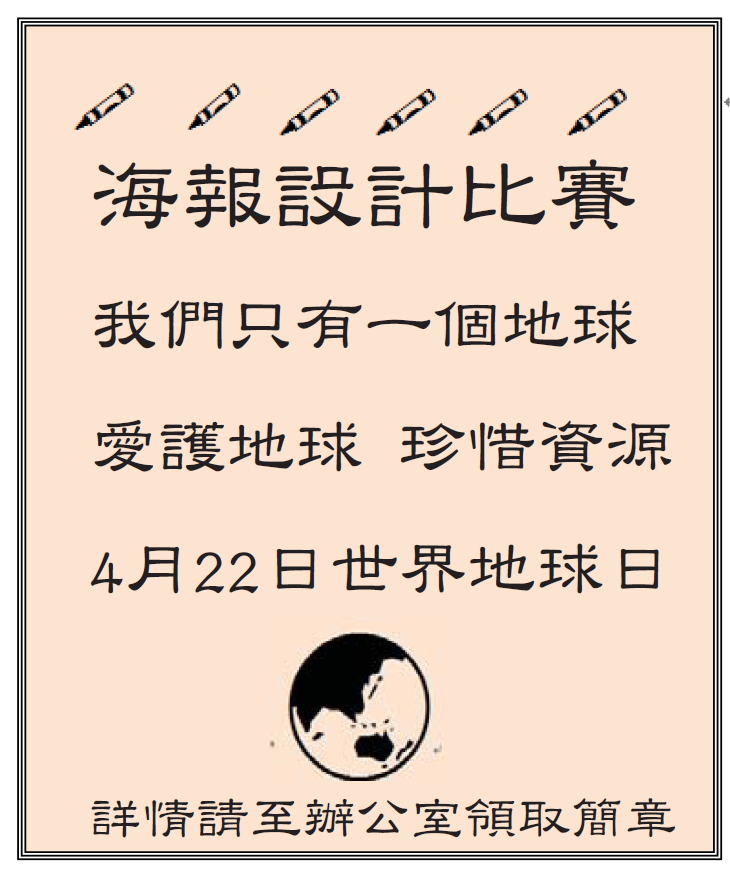 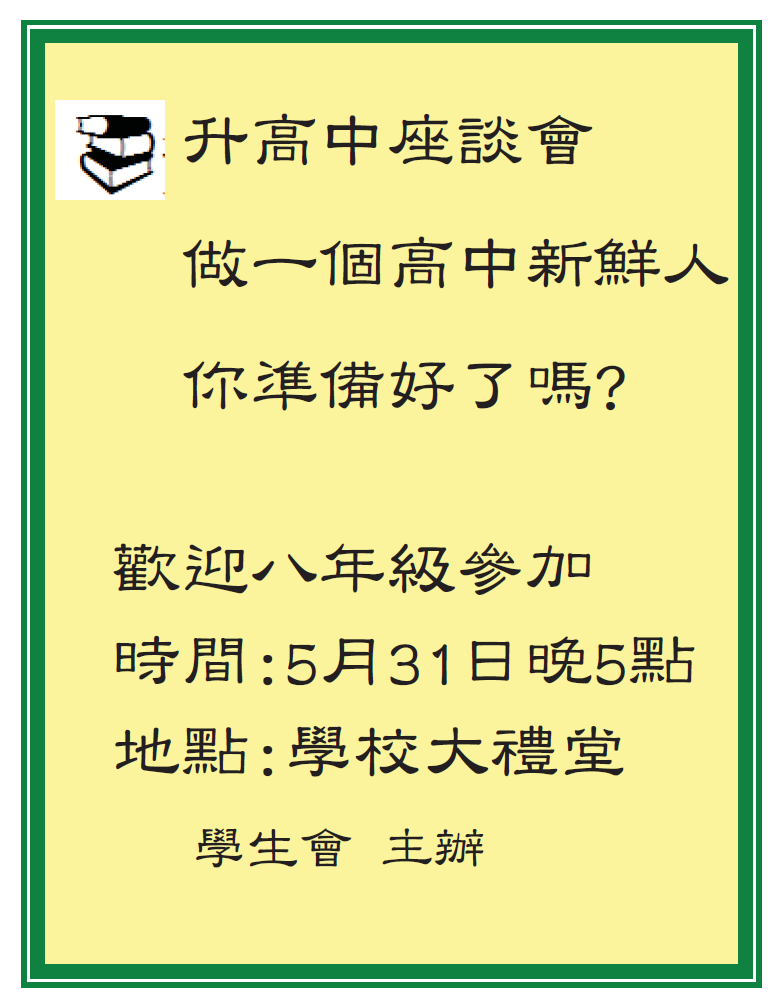 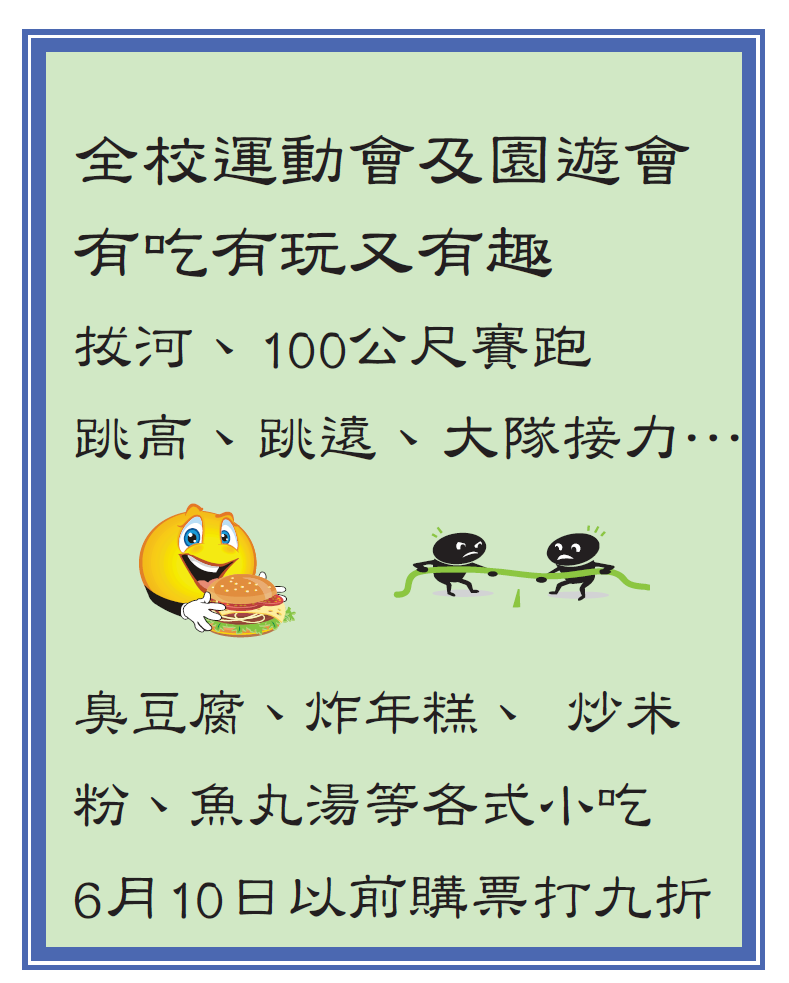 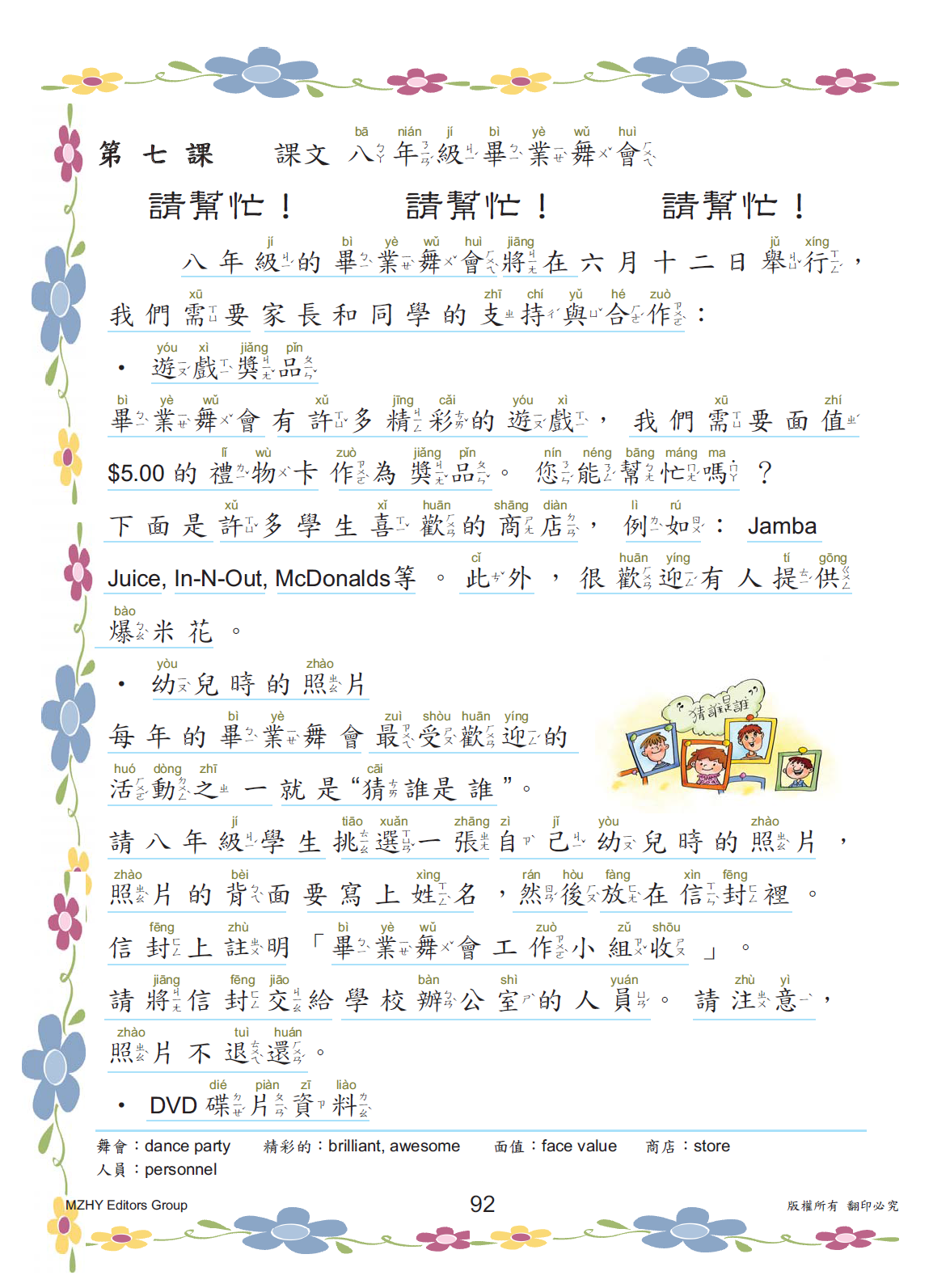 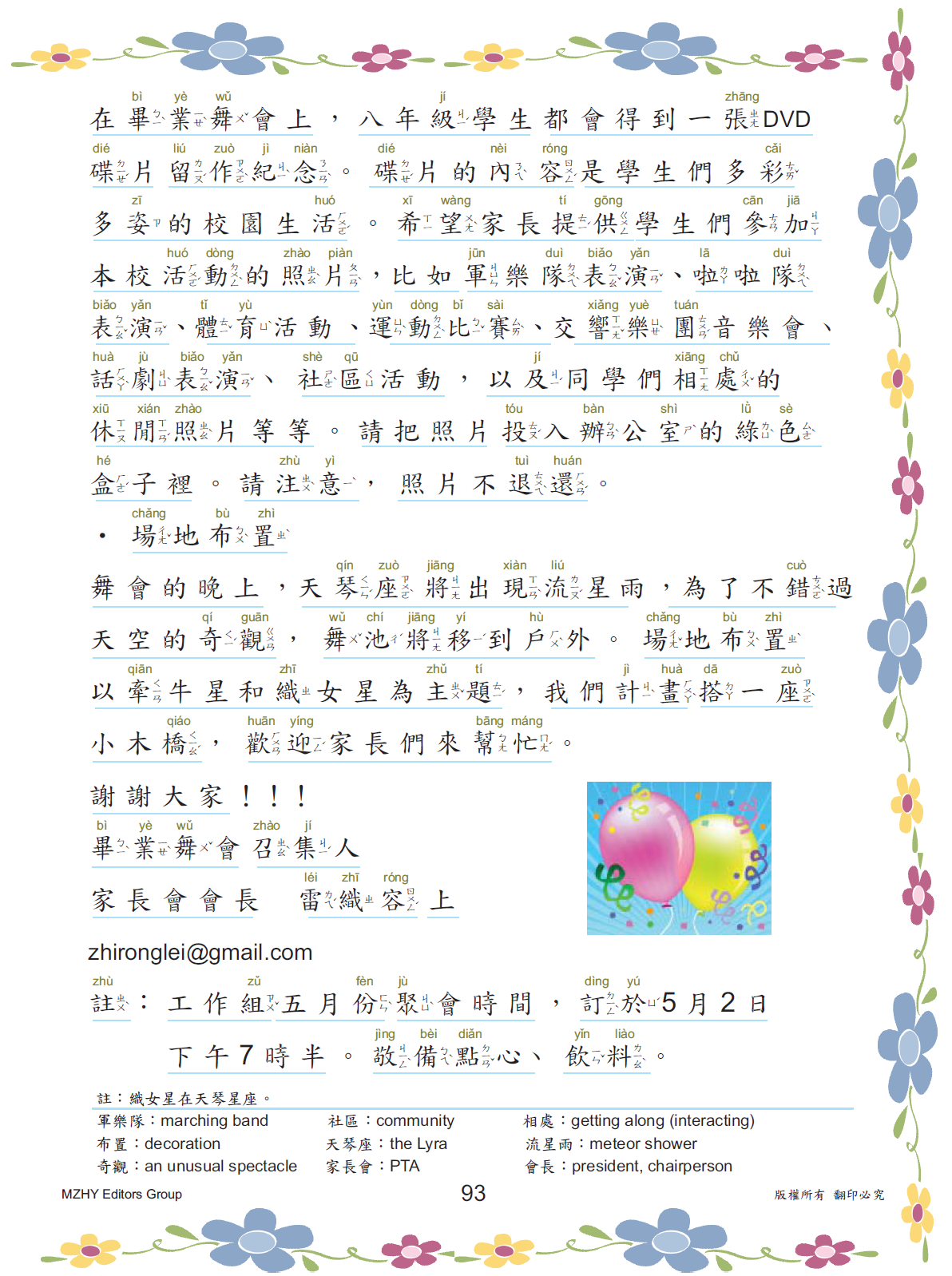 畢業舞會
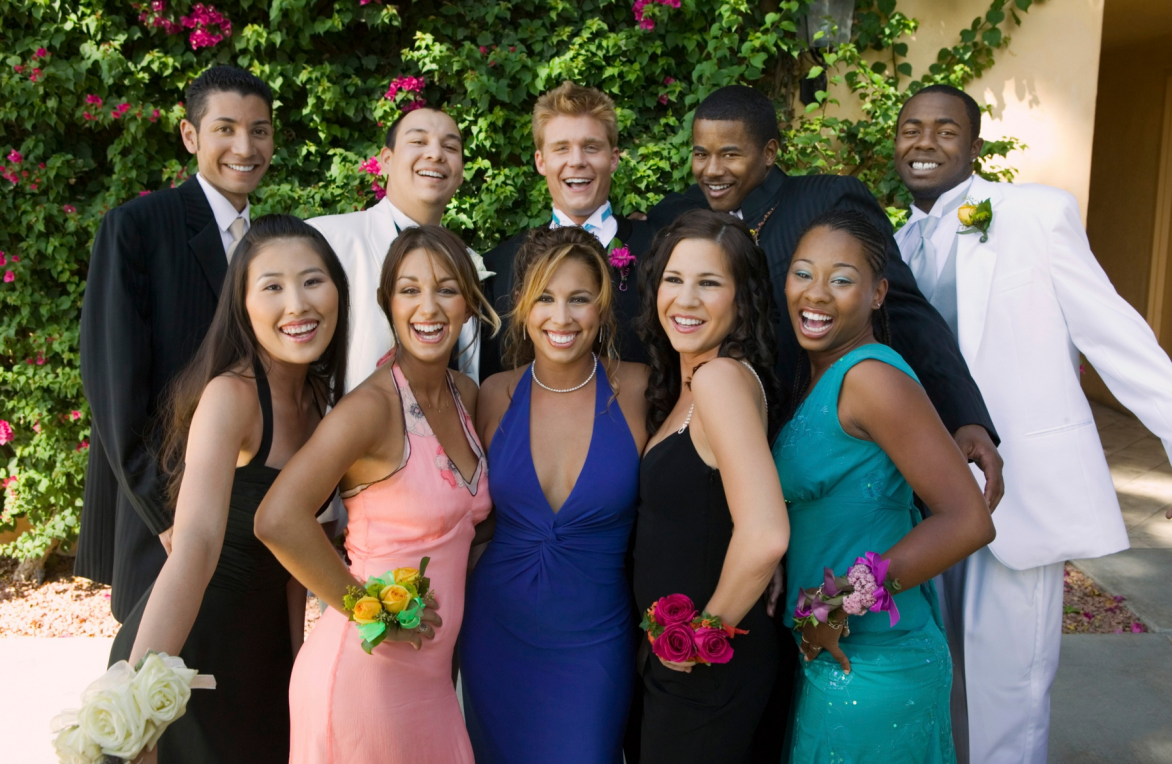 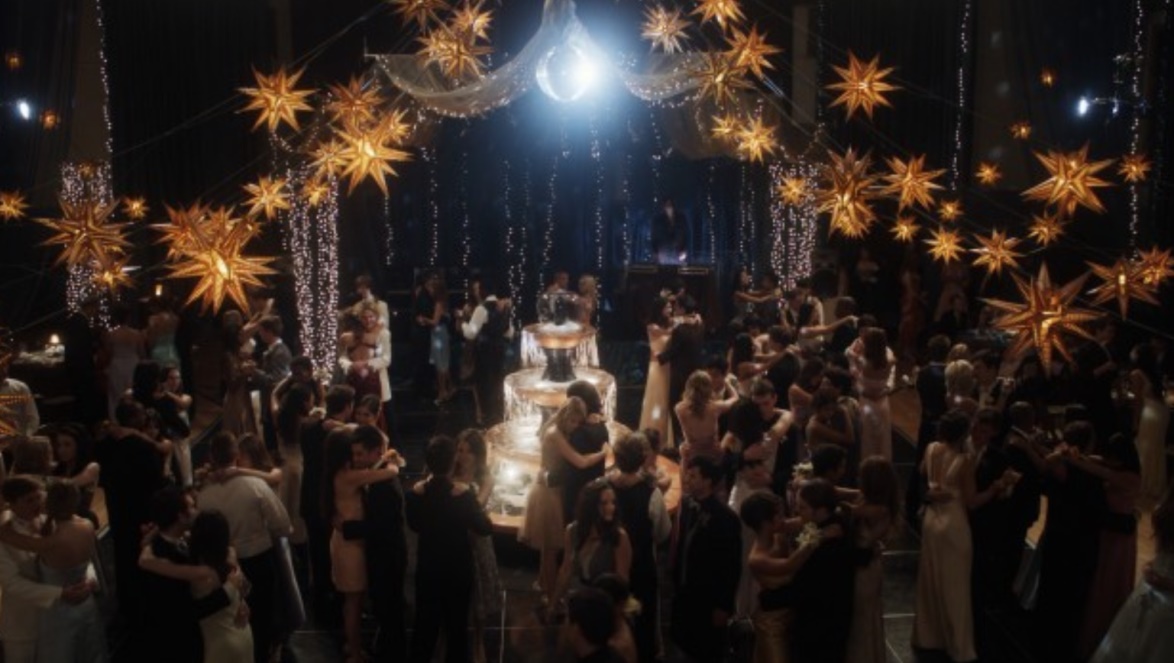 禮物卡
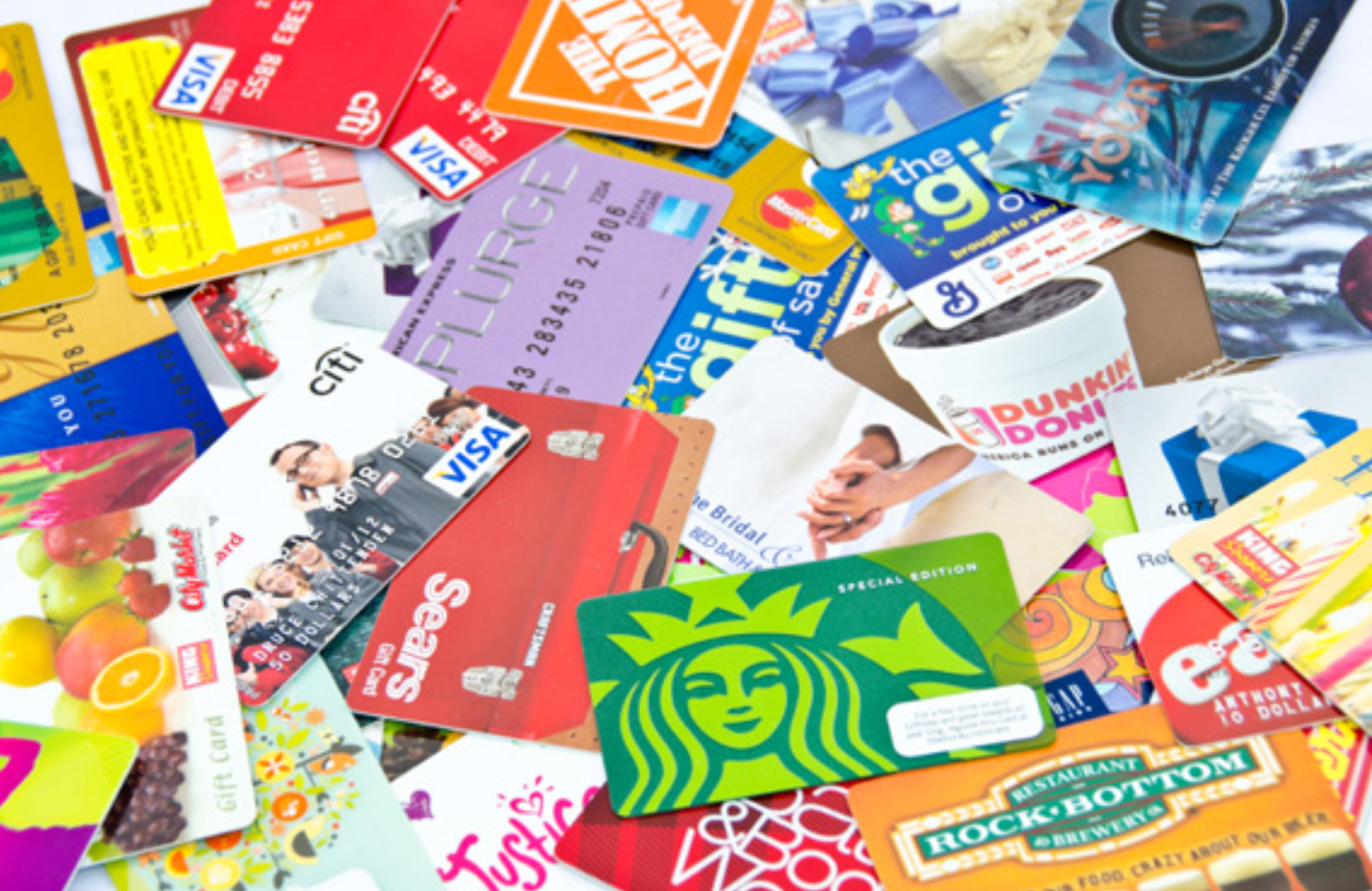 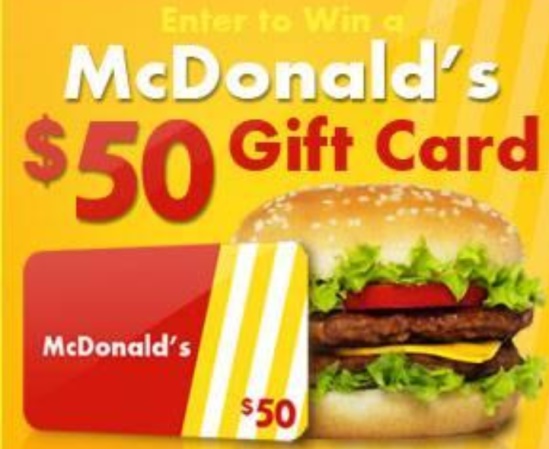 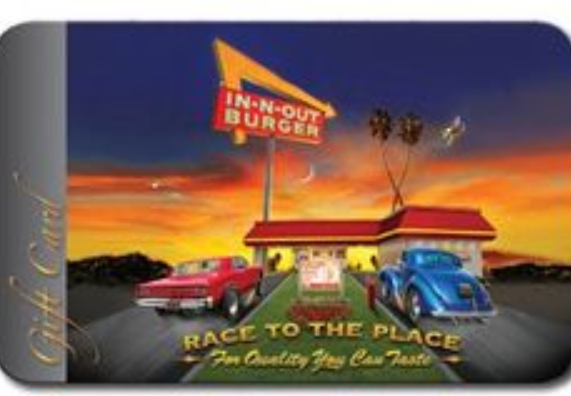 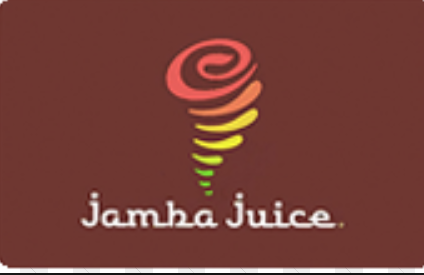 軍樂隊表演
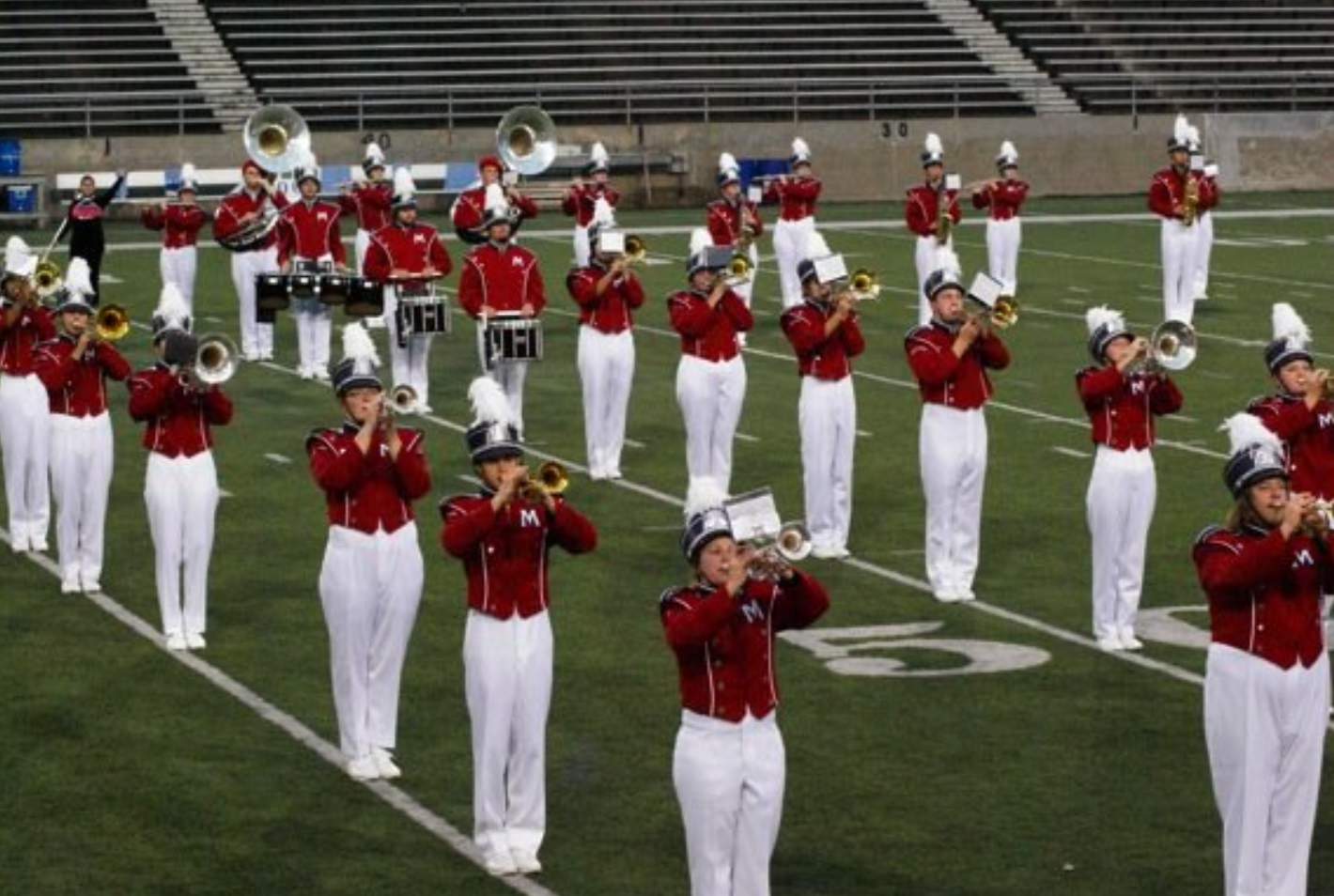 啦啦隊表演
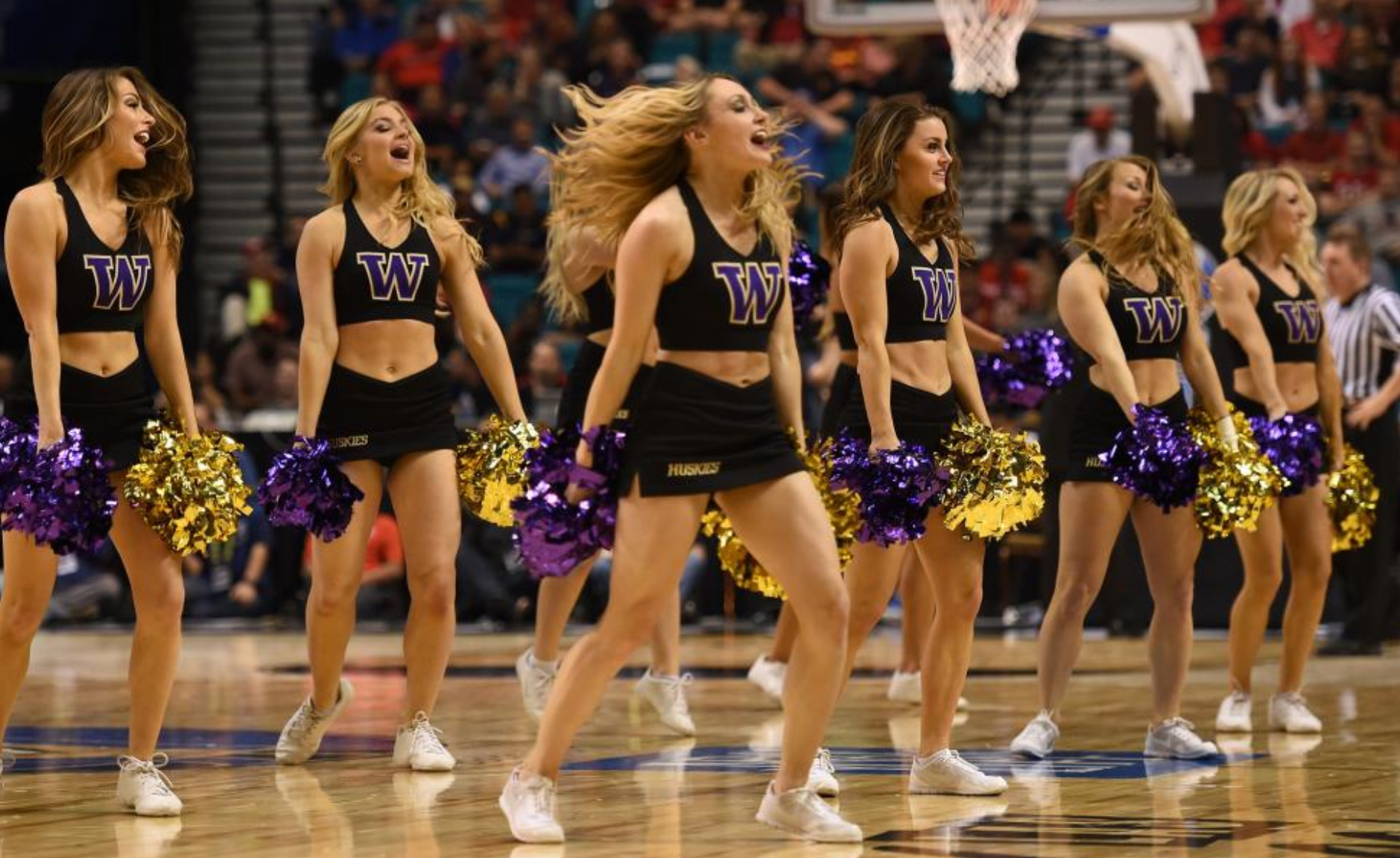 體育活動
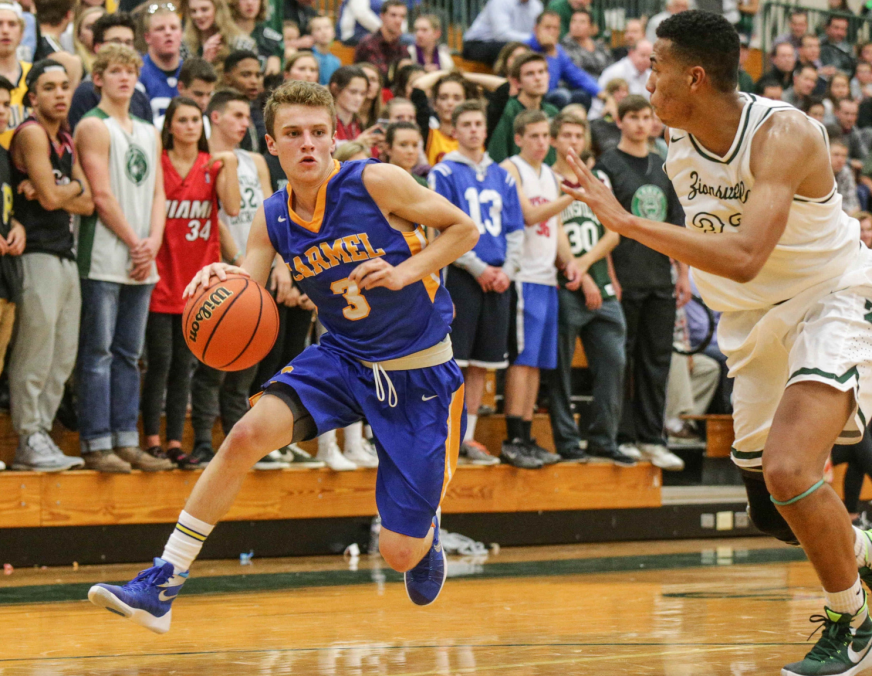 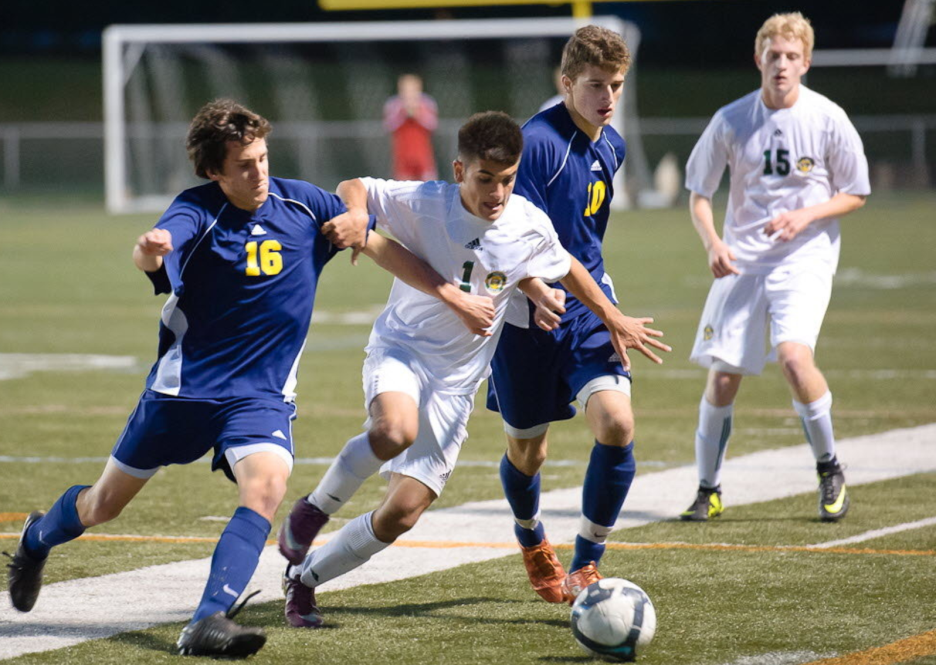 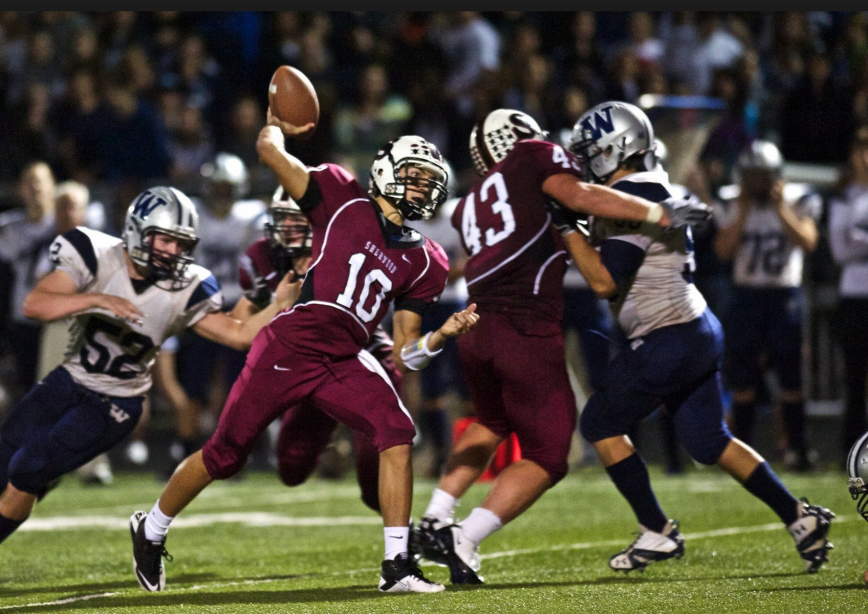 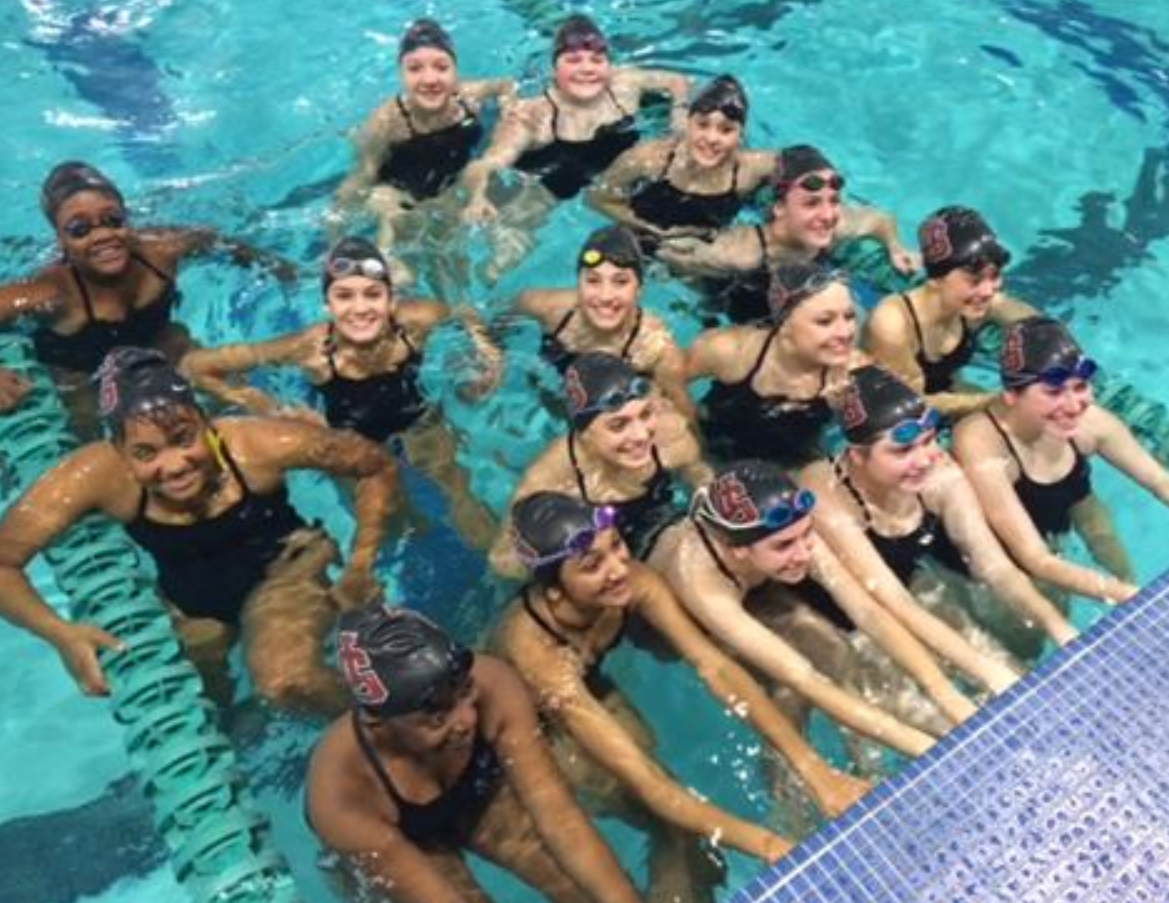 社區活動
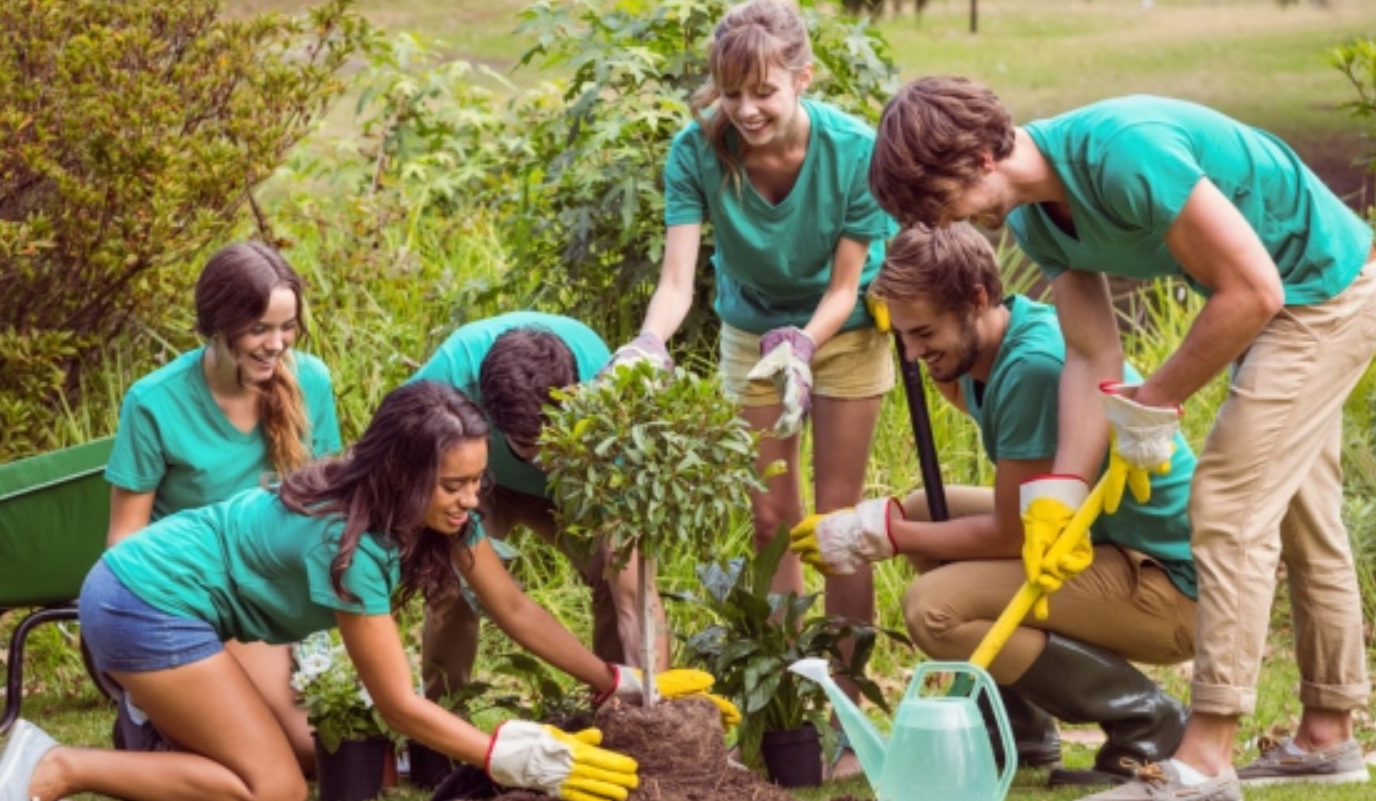 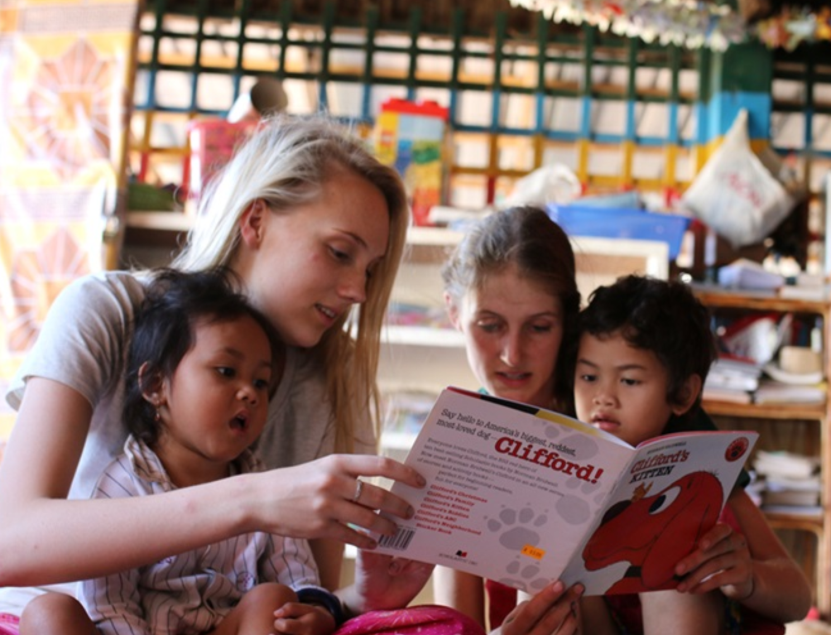 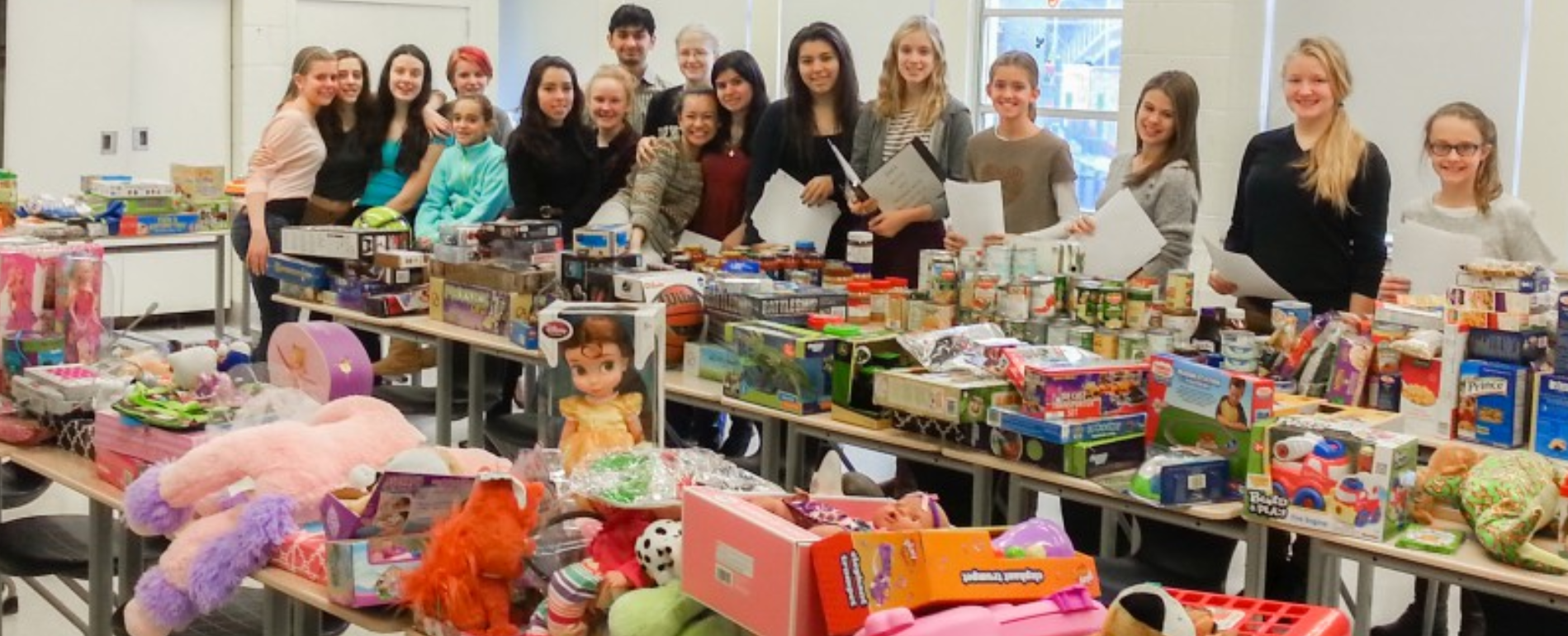 課文問題
1.為什麼要畢業生提供幼兒的照片?
2.為什麼要家長提供學生們的活動照片?
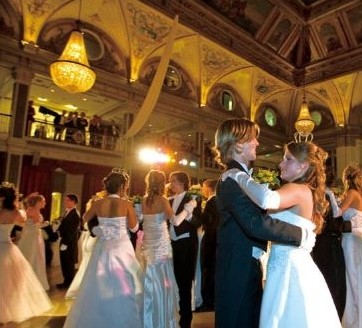 畢業(to graduate)
他高中畢業前就學會開車
   了。
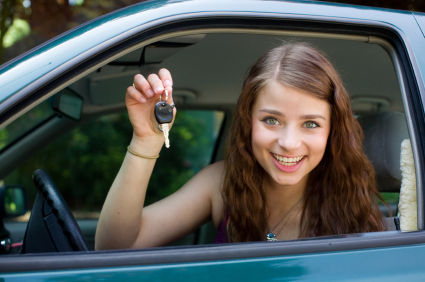 畢業生( graduate)
我姐姐是哈佛大學的畢業生。
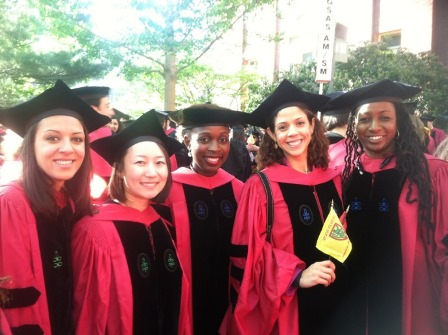 面值( face value)
你可以給我面值$200的捷運悠遊卡嗎?
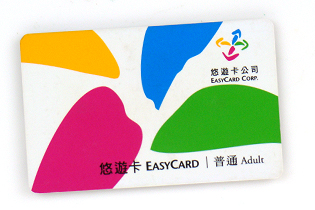 與(and)
謝謝你們的建議與批評，我們以後一定會努力改進。
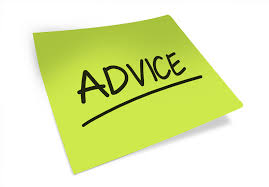 精彩(brilliant)
這幾本武俠小說的故事內容非常精彩，你有空的時候可以看一看。
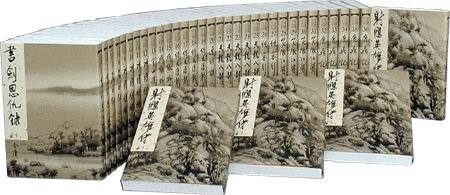 遊戲( games)
“捉迷藏”(hide and seek)是我們小時候最愛玩的遊戲。
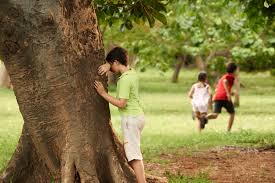 pokemon go
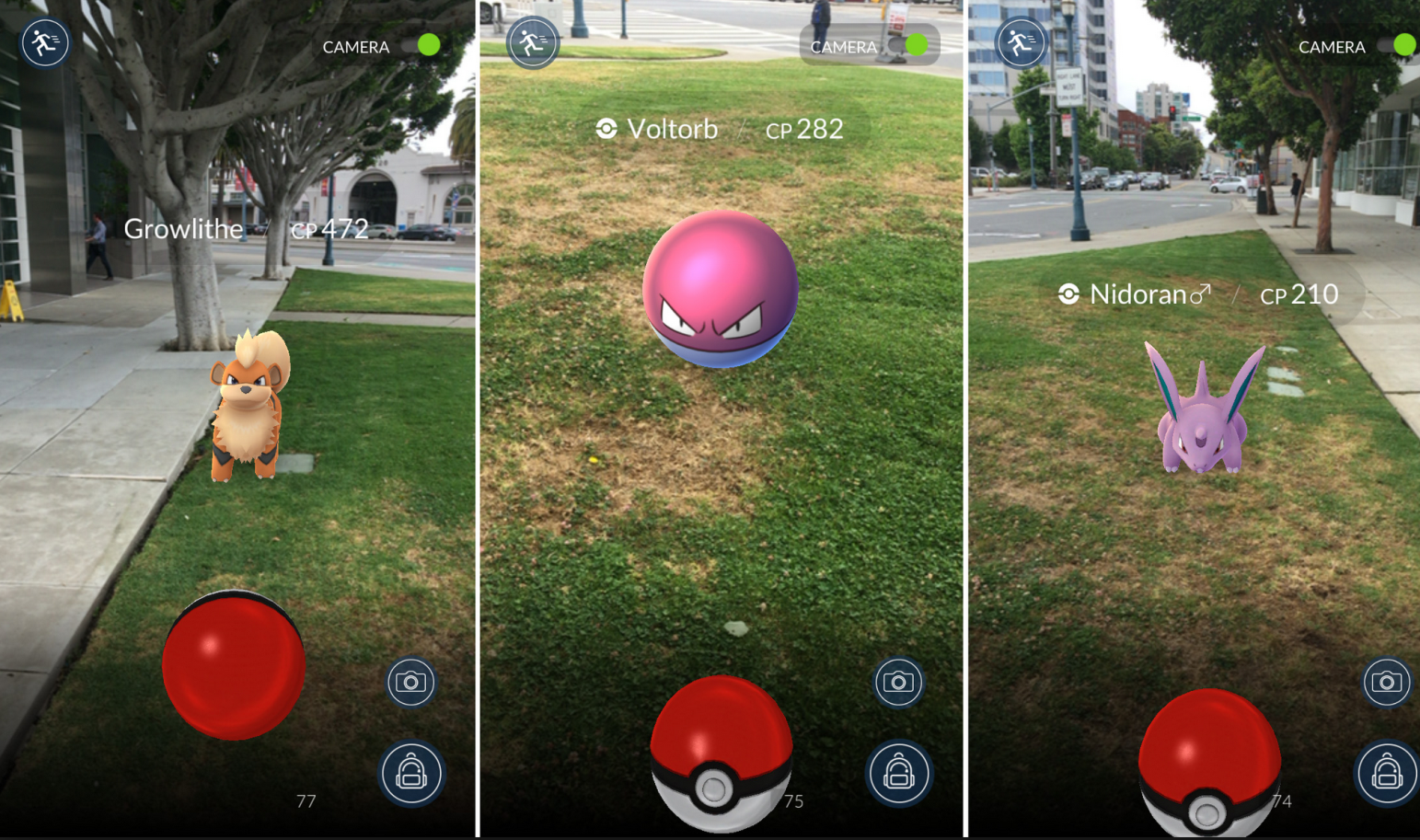 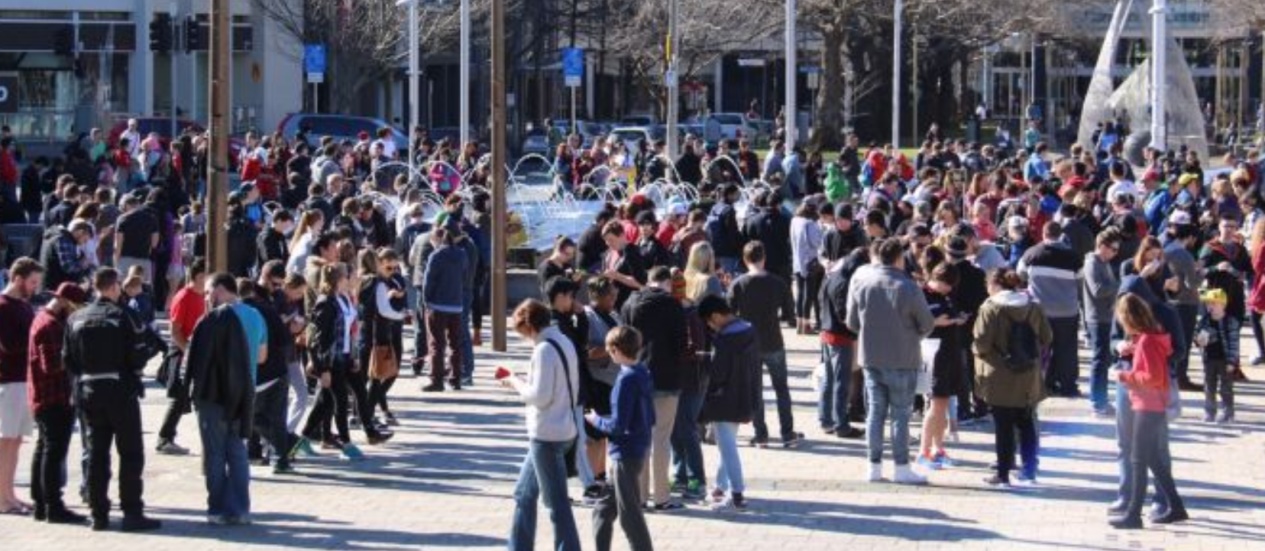 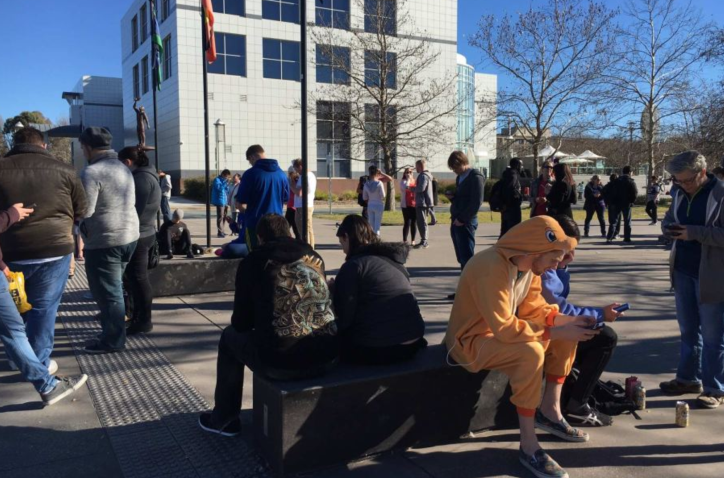 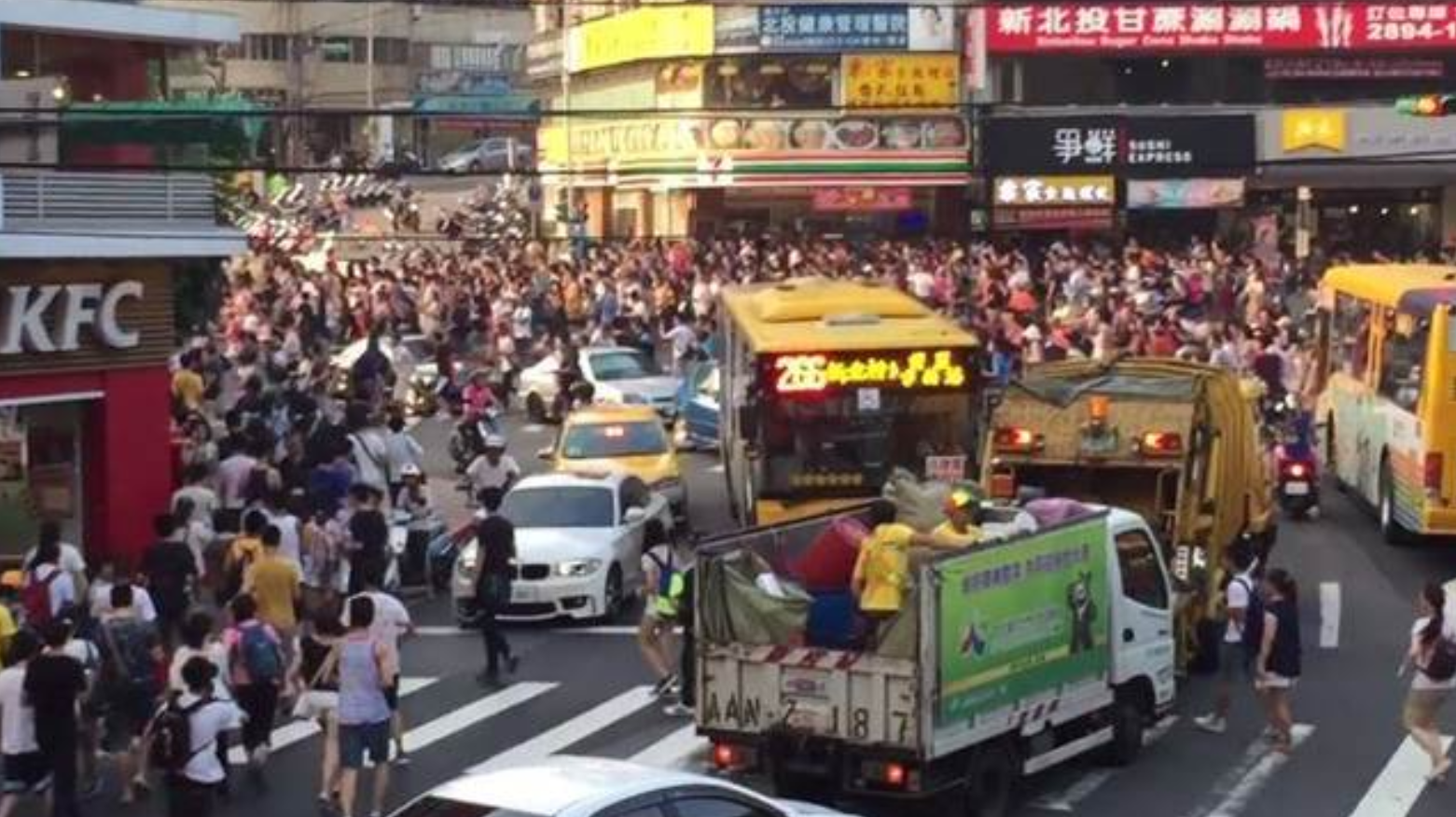 第二周
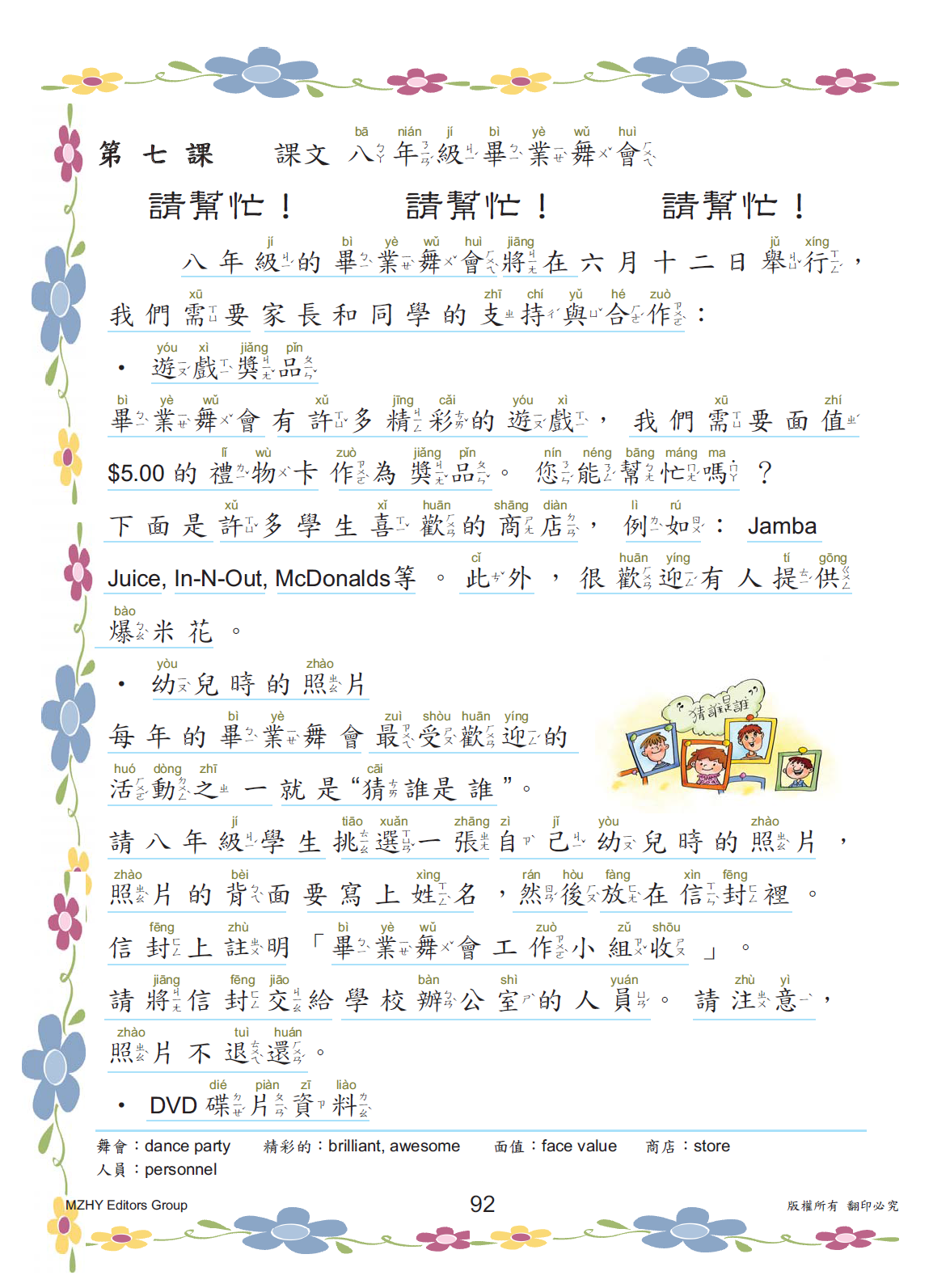 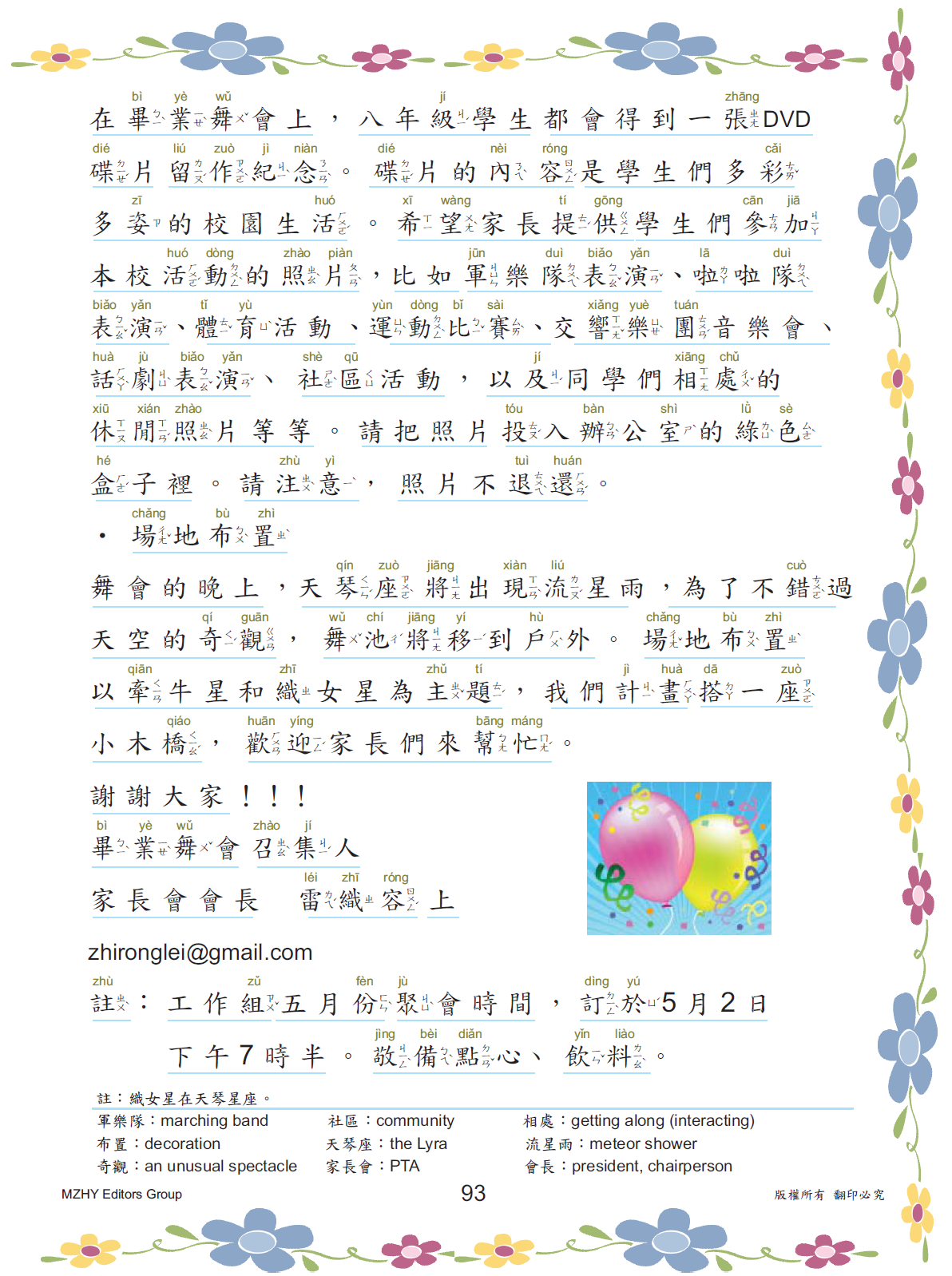 面值( face value)面值
你可以給我面值$25的星巴克卡嗎?
你可以给我面值$25的星巴克卡吗?
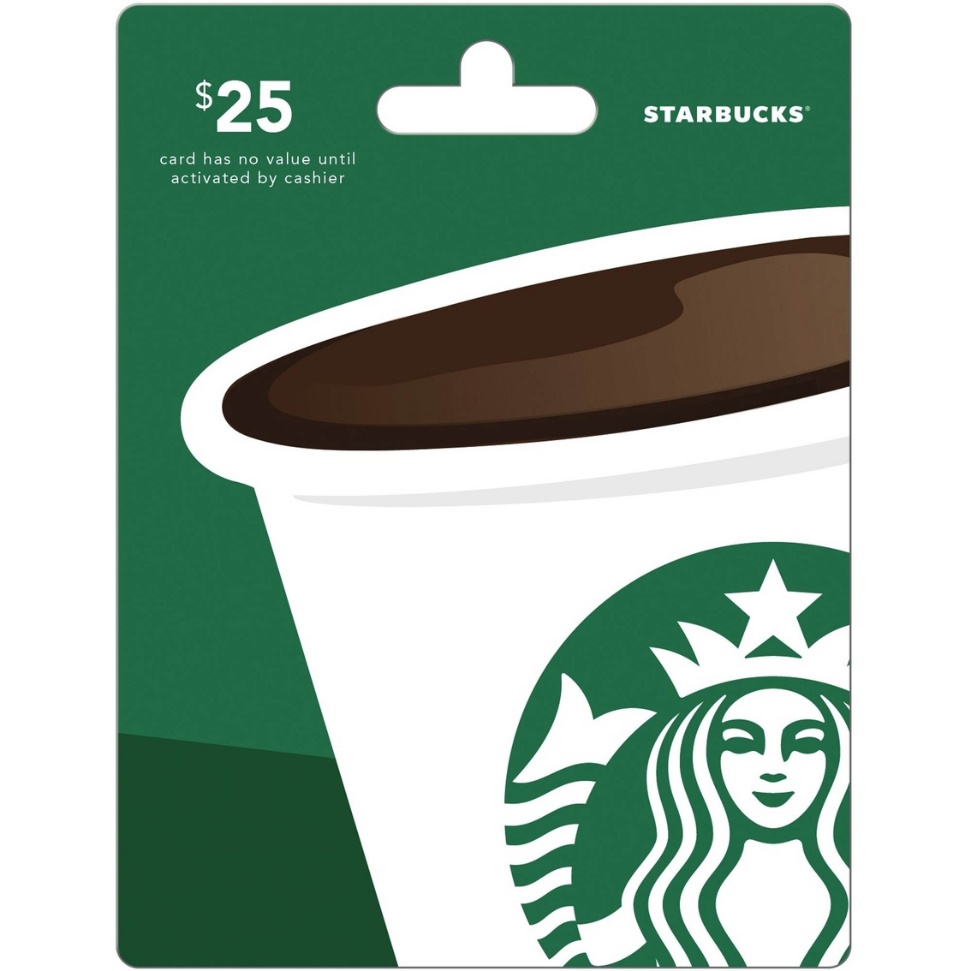 用所给的词语完成对话:
4. A:你要买多少钱的图书礼物卡？

B:_____________________________（面值）
精彩/精彩(brilliant)
這幾本武俠小說的故事內容非常精彩，你有空的時候可以看一看。 
这几本武侠小说的故事内容非常精彩，你有空的时候可以看一看。
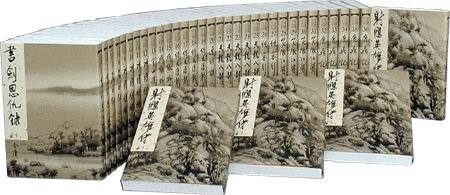 用所给的词语完成对话:
2. A: _____________________________（精彩）

B：所以观众们都站起来鼓掌，久久不停呢？
挑选（pick out，select，choose）
这里有很多礼物卡，你可以挑选一张。
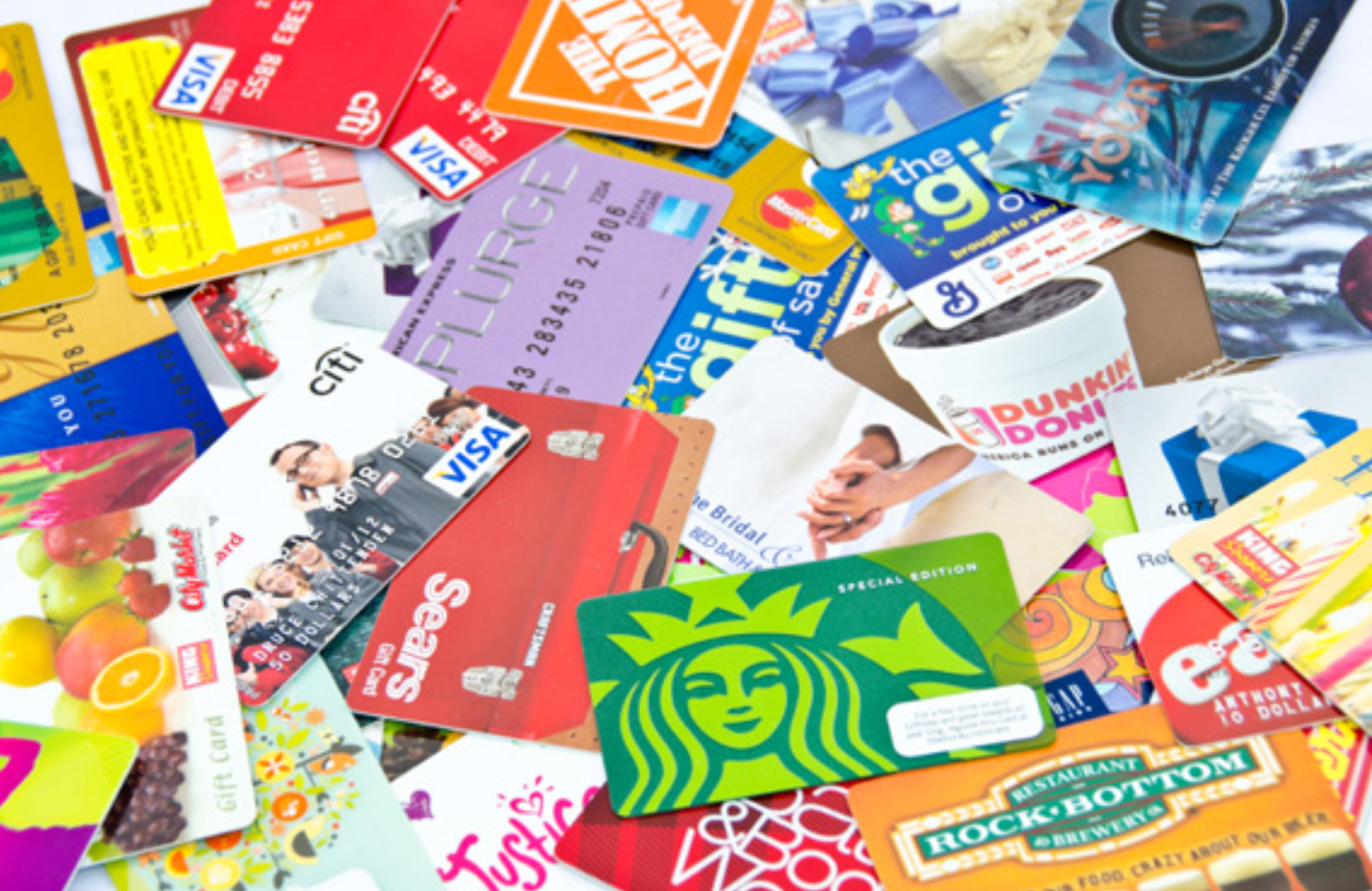 用所给的词语完成对话:
1. A:我很喜欢你上次送的红酒，真香。

B:_____________________________（挑选）
提供（provide，offer，supply）
任选一套餐，将免费提供1杯饮料。
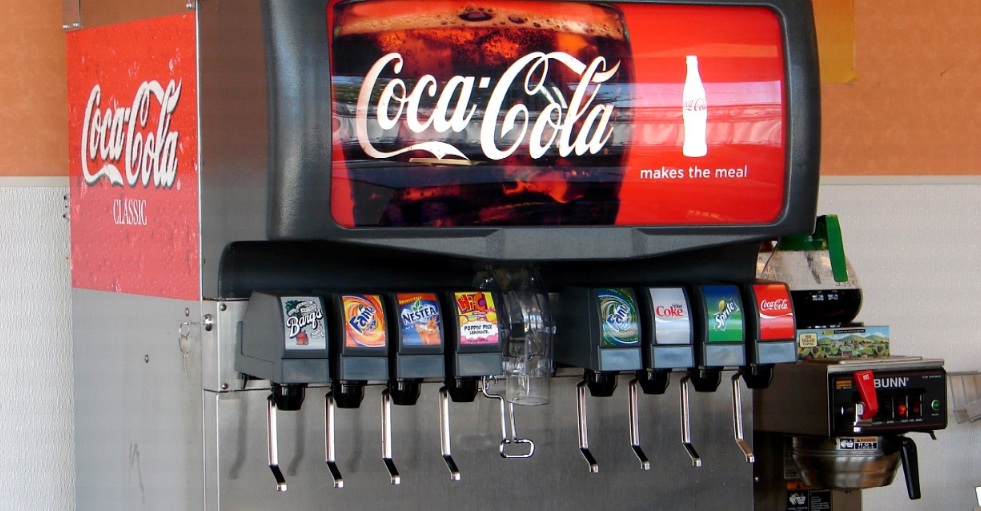 用所给的词语完成对话:
2. A:这个网站最大的功能是什么？

B:_____________________________（提供）
用所给的词语完成对话:
5. A:这次毕业舞会你被分派做什么工作呢？

B:_____________________________（帮忙）
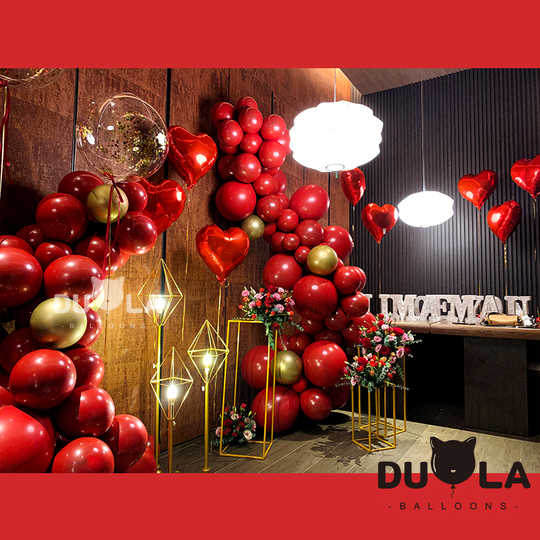 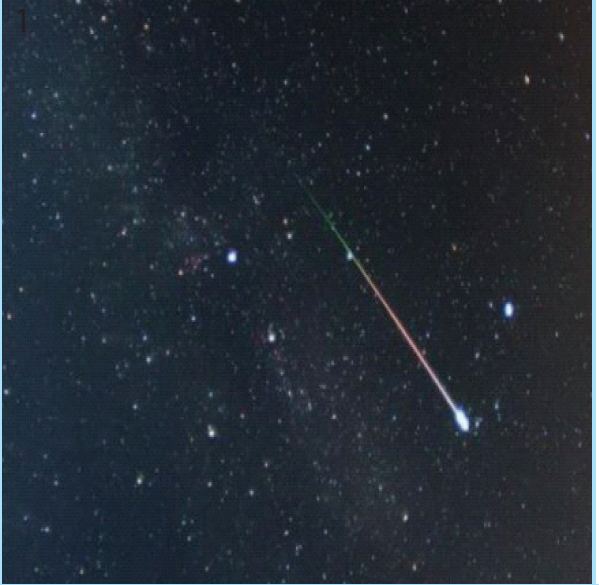 1.在天上銀河的西岸，有一顆明亮的織女星，早在公元前687年，中國人就發現它周圍爆發的流星雨特別明亮美麗。

1.在天上银河的西岸，有一颗明亮的织女星，早在公元前687年，中国人就发现它周围爆发的流星雨特别明亮美丽。
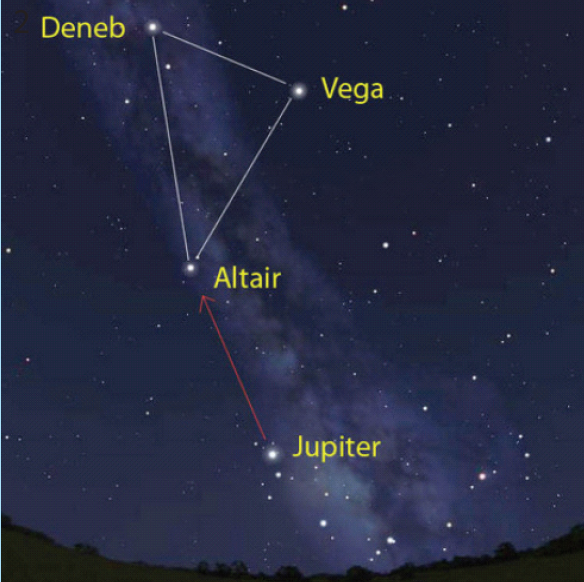 2.在銀河的東岸，有一顆明亮的牽牛星，織女星和牽牛星有一個美麗的神話故事，它在中國流傳了幾千年。

2.在银河的东岸，有一颗明亮的牵牛星，织女星和牵牛星有一个美丽的神话故事，它在中国流传了几千年。
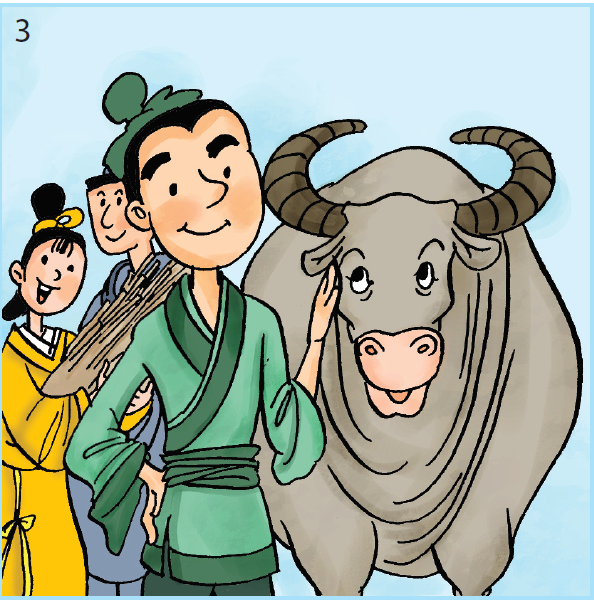 3.話說從前有個年輕的農夫，家裡只有他和一頭牛，大家就叫他牛郎。有一天黃昏，他牽著牛去河邊飲水，…

3.话说从前有个年轻的农夫，家裡只有他和一头牛，大家就叫他牛郎。有一天黄昏，他牵著牛去河边饮水，…
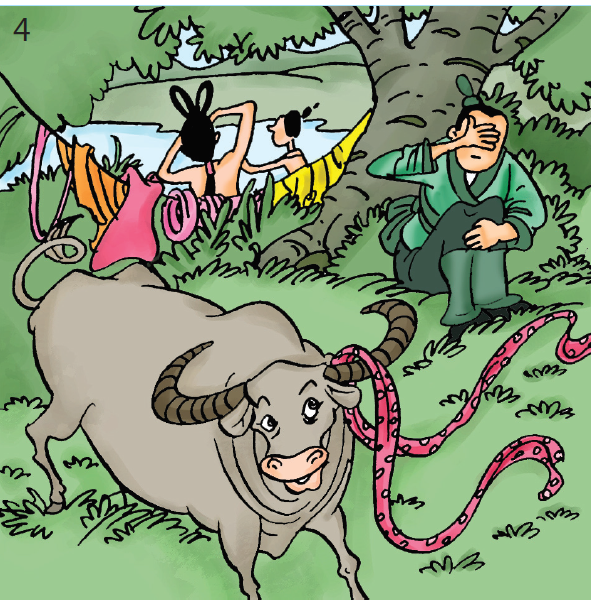 4.正巧有七個姿色美麗的仙女在河裡洗澡，她們把衣服放在岸邊，老牛喝完水，回頭就把一條衣帶藏了起來，牛郎沒有看見。

4.正巧有七个姿色美丽的仙女在河裡洗澡，她们把衣服放在岸边，老牛喝完水，回头就把一条衣带藏了起来，牛郎没有看见。
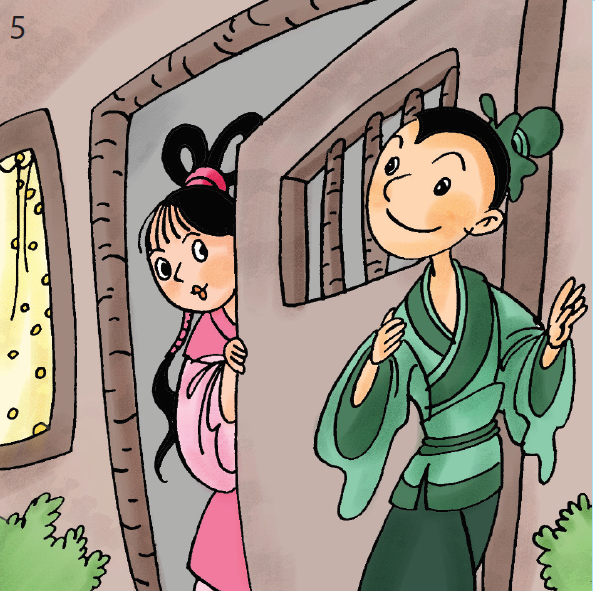 5.天快黑了，仙女們急忙穿好衣服飛上天，只剩下那個找不到衣帶的仙女坐在岸邊哭,牛郎說：「不要哭！妳可以先住我家，明天再想辦法！」
5.天快黑了，仙女们急忙穿好衣服飞上天，只剩下那个找不到衣带的仙女坐在岸边哭,牛郎说：「不要哭！妳可以先住我家，明天再想办法！」
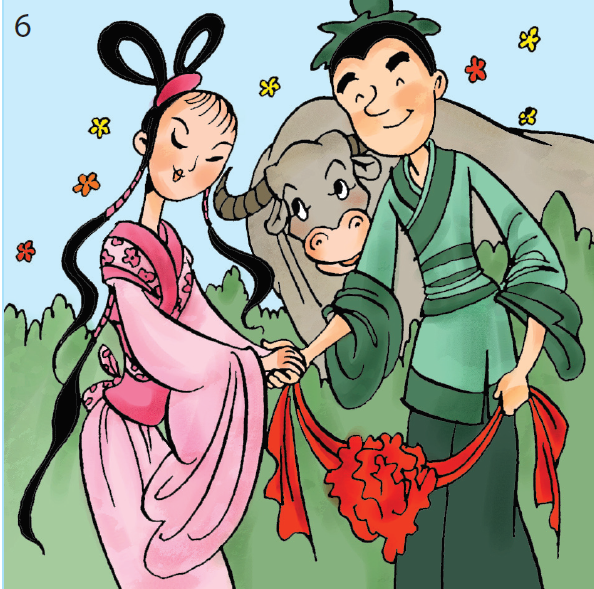 6.第二天，仙女找到了衣帶，但是她對人間的生活很好奇，於是就留了下來。仙女和牛郎一見鍾情，他們不久就結婚了。老牛很高興。
6.第二天，仙女找到了衣带，但是她对人间的生活很好奇，于是就留了下来。仙女和牛郎一见锺情，他们不久就结婚了。老牛很高兴。
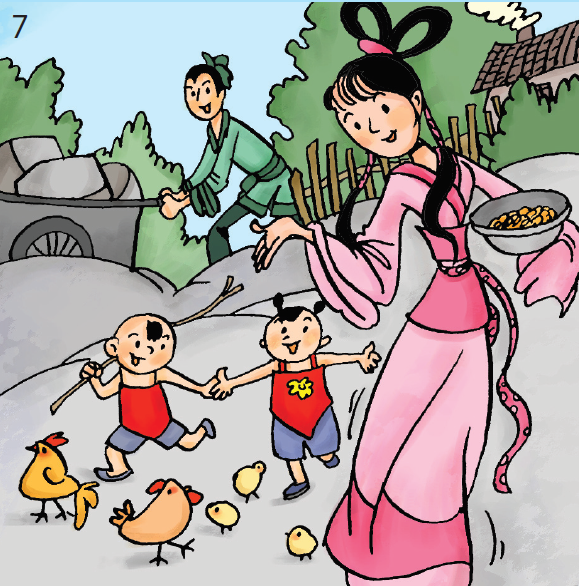 7.牛郎在田裡工作，仙女在家織布、洗衣、煮飯和養雞鴨，不久，他們生了一對可愛的兒女，一家人過著幸福的日子。
7.牛郎在田裡工作，仙女在家织布、洗衣、煮饭和养鸡鸭，不久，他们生了一对可爱的儿女，一家人过著幸福的日子。
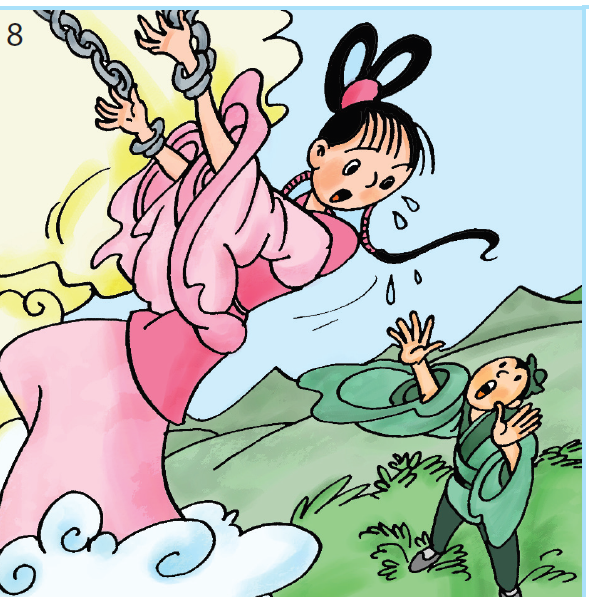 8.有一天，兩個天兵把仙女抓回天上了。原來她是織女，她的任務是織出無縫的天衣供給王母娘娘穿。這時，老牛開口說話了。
8.有一天，两个天兵把仙女抓回天上了。原来她是织女，她的任务是织出无缝的天衣供给王母娘娘穿。这时，老牛开口说话了。
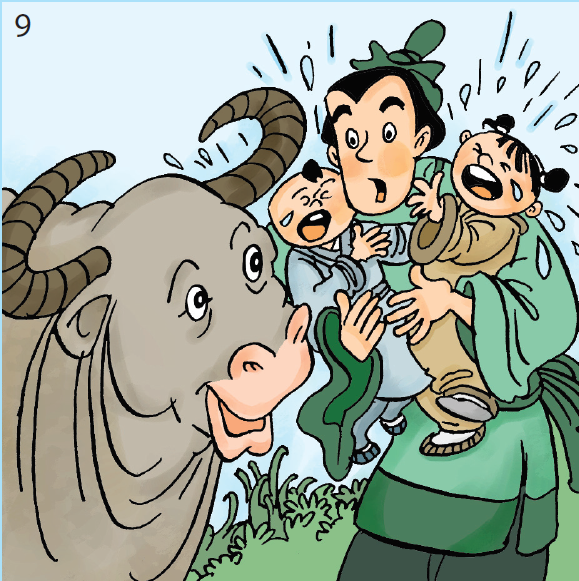 9.牠對牛郎說：「我本來是神仙，因為做錯事才變成牛，我現在受罰完畢就要死了，你把我的皮披在身上，就能飛上天去！」

9.牠对牛郎说：「我本来是神仙，因为做错事才变成牛，我现在受罚完毕就要死了，你把我的皮披在身上，就能飞上天去！」
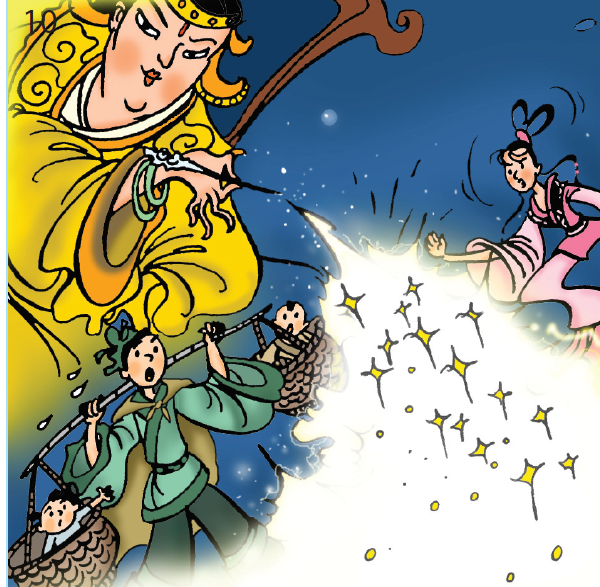 10.牛郎聽從老牛的話，挑著幼兒幼女飛上天去找織女。王母娘娘用髮簪畫下一條銀河，把牛郎和織女永遠分開。

10.牛郎听从老牛的话，挑著幼儿幼女飞上天去找织女。王母娘娘用髮簪画下一条银河，把牛郎和织女永远分开。
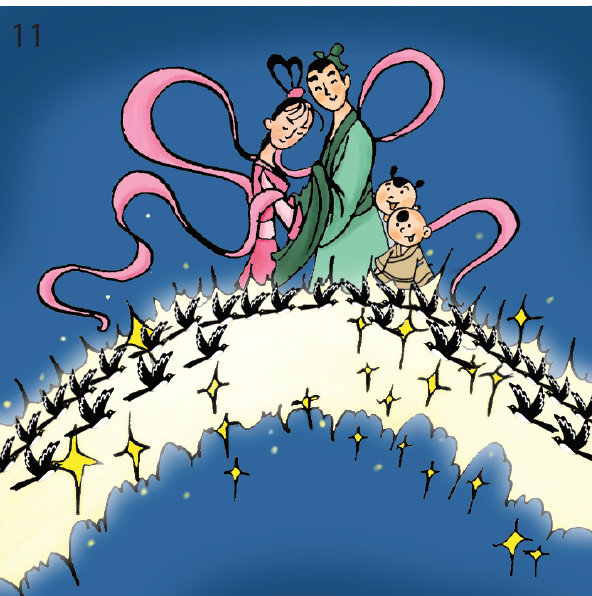 11.牛郎不停地舀水，他的誠心感動了天神。每年農曆七月七日，天神把世上的喜鵲都召集到天上去搭橋，讓牛郎與織女團聚。

11.牛郎不停地舀水，他的诚心感动了天神。每年农曆七月七日，天神把世上的喜鹊都召集到天上去搭桥，让牛郎与织女团聚。
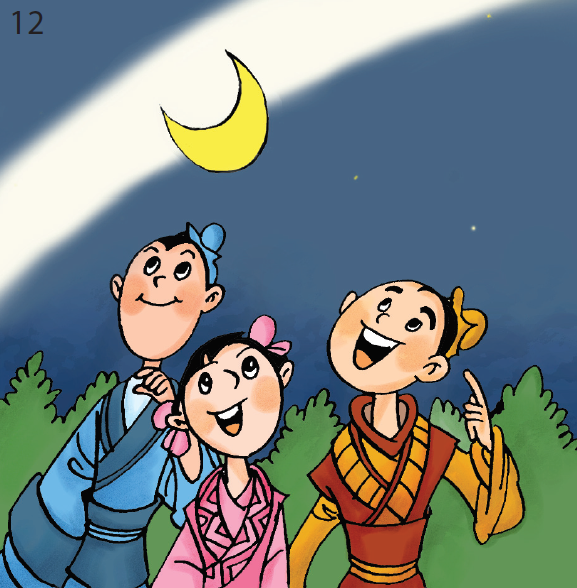 12.人們把這天叫七夕，老人們常說，在七夕的晚上，當月亮走到銀河前面的時候，鵲橋就搭好了，牛郎織女就可以相聚了。中國人訂這天為情人節。
12.人们把这天叫七夕，老人们常说，在七夕的晚上，当月亮走到银河前面的时候，鹊桥就搭好了，牛郎织女就可以相聚了。中国人订这天为情人节。
提供(to provide)
爸爸媽媽辛苦地工作賺錢，就是希望能夠提供給我們好的學習環境，所以我們應該更認真學習才對。
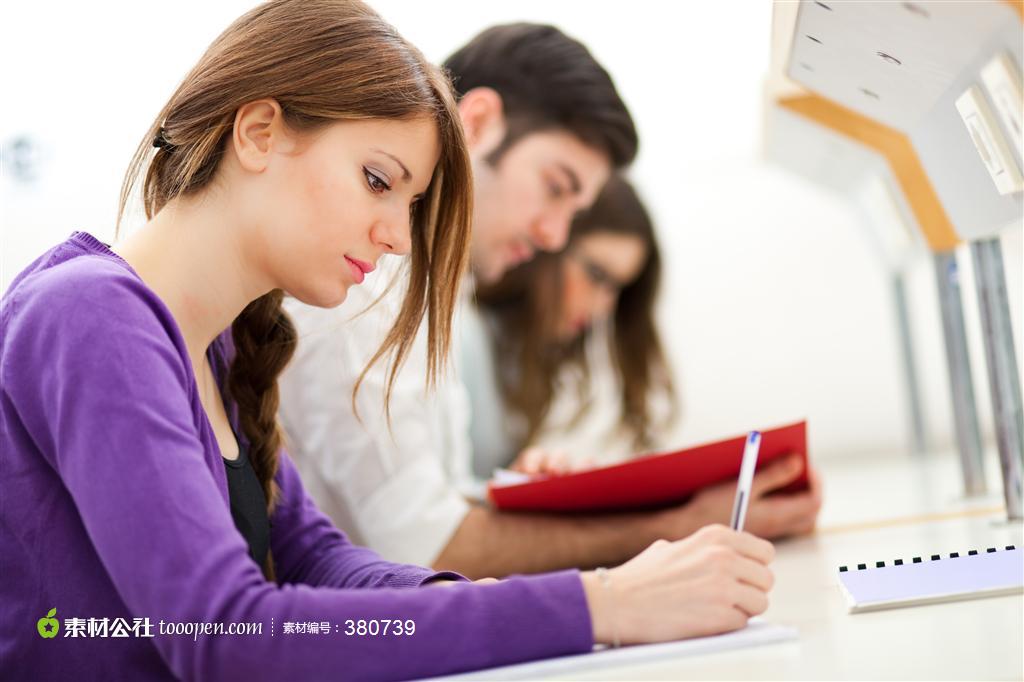 提供(to provide)
爸爸妈妈辛苦地工作赚钱，就是希望能够提供给我们好的学习环境，所以我们应该更认真学习才对。
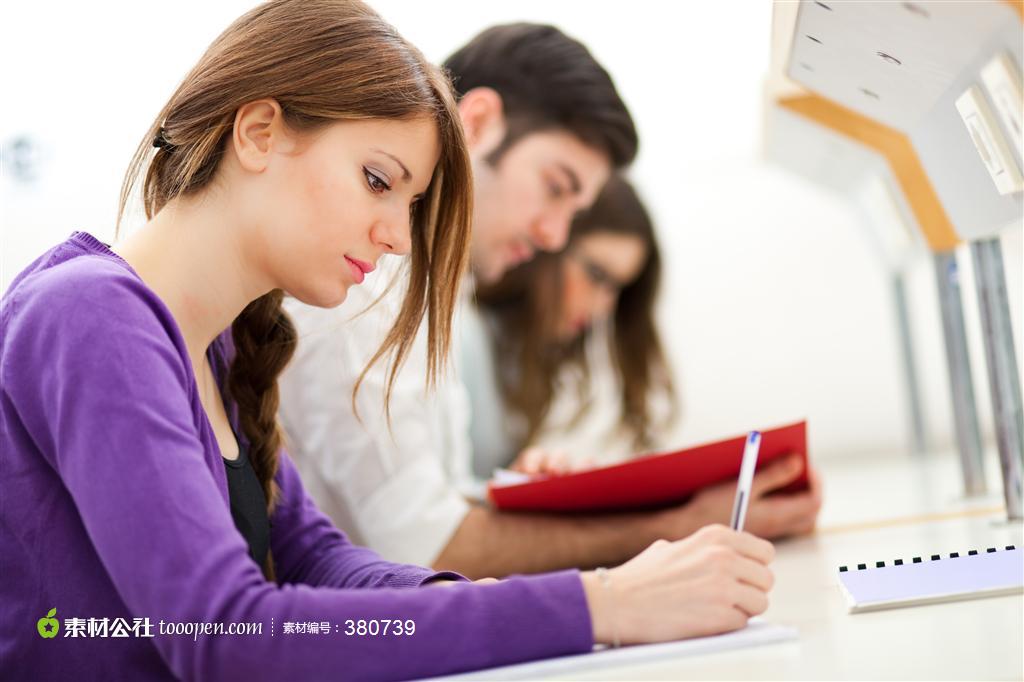 挑選( choose)
媽媽要挑選一個黃道吉日，讓哥哥結婚。
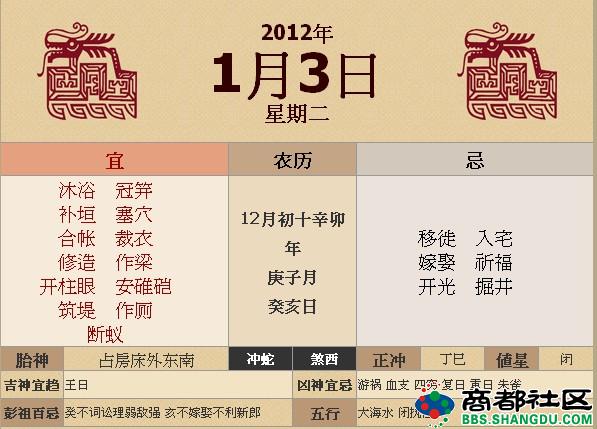 挑选( choose)
妈妈要挑选一个黄道吉日，让哥哥结婚。
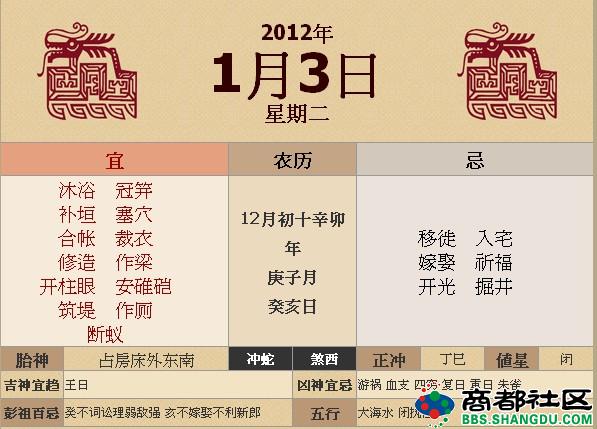 註明( to make a footnote)
你如果要使用別人的研究結果(research results)，就一定要註明出處 (source)，否則就是一種抄襲(plagiarism)的行為。
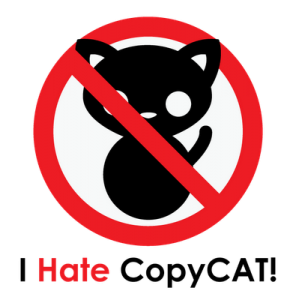 注明( to make a footnote)
你如果要使用别人的研究结果(research results)，就一定要注明出处 (source)，否则就是一种抄袭(plagiarism)的行为。
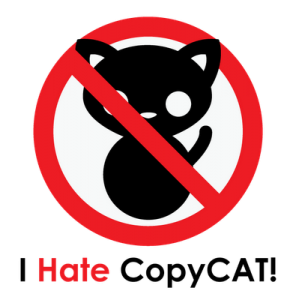 用所给的词语完成对话:
4. A:报名表上除了写个人的基本资料外，还要注意什么吗？

B:_____________________________（注明）
布置(to decorate)
姐姐把她的房間布置得很漂亮。
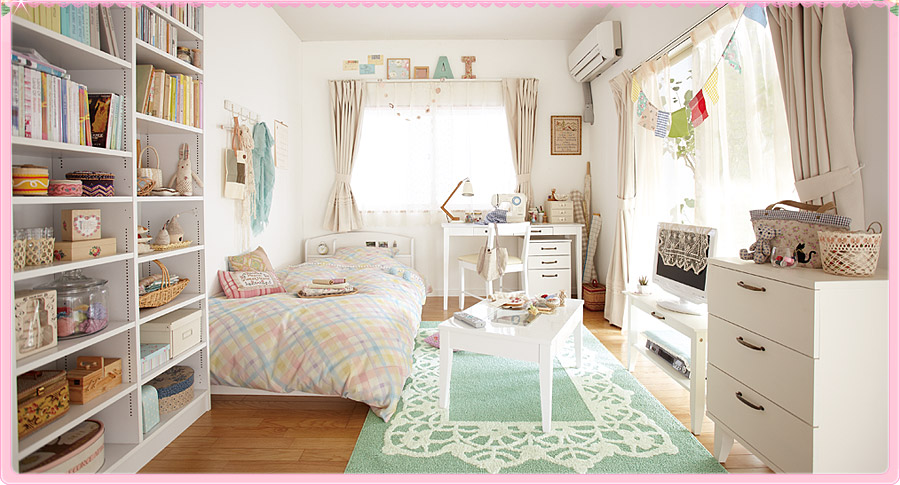 布置(to decorate)
姐姐把她的房间布置得很漂亮。
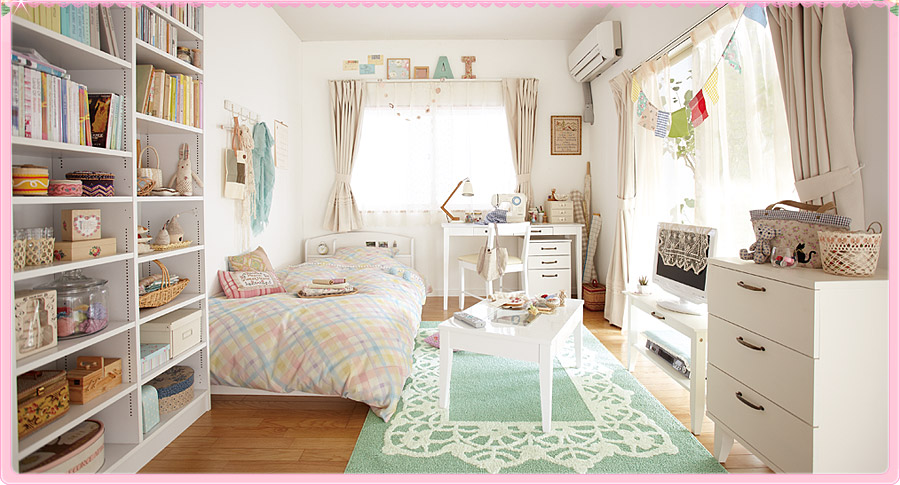 用所给的词语完成对话:
4. A:为什么需要这么多活动照片和学生作品呢？

B:_____________________________（布置）
織/編織(to knit)
妳可以教我怎麼織圍巾嗎?
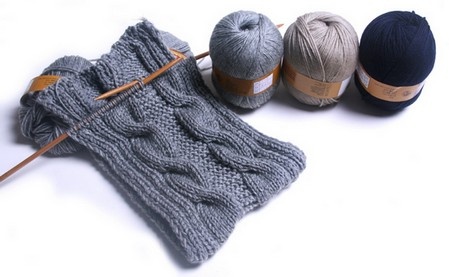 织/编织(to knit)
你可以教我怎么织围巾吗?
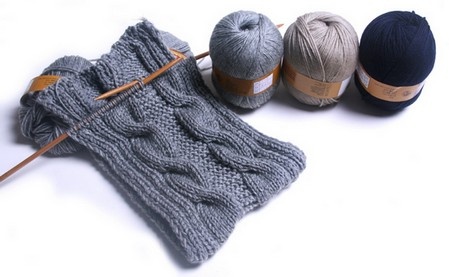 用所给的词语完成对话:
1. A:_____________________________（留作纪念）

B:我们决定要送李老师一张全班的合照。
用所给的词语完成对话:
4. A:请问春假运动营的报名表要交到哪里呢？

B:_____________________________（投入）
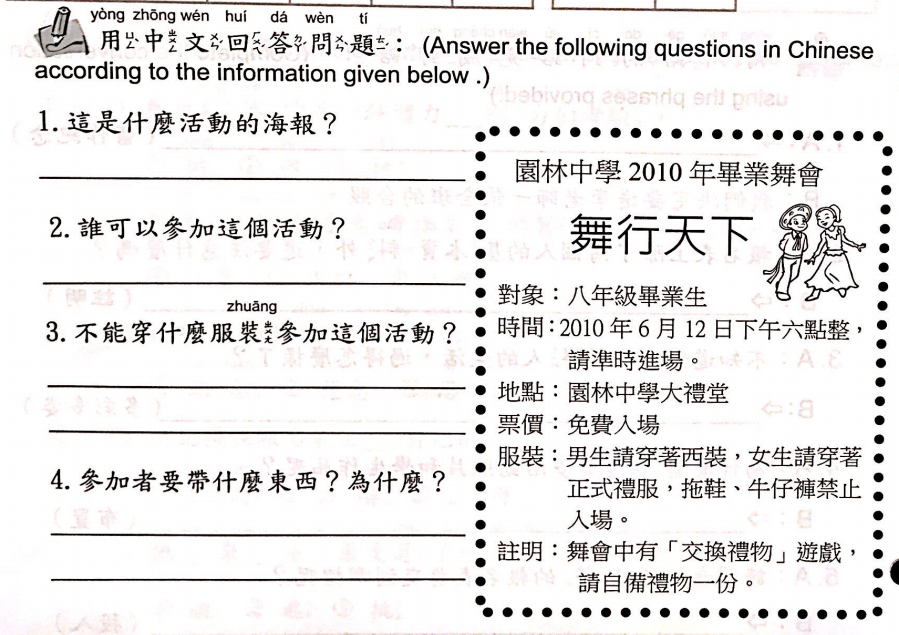 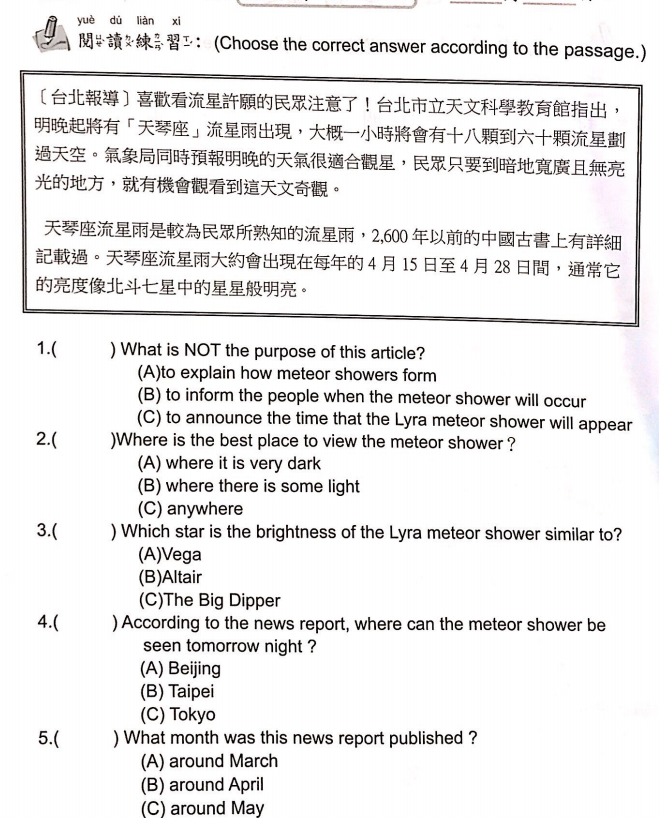 第三周
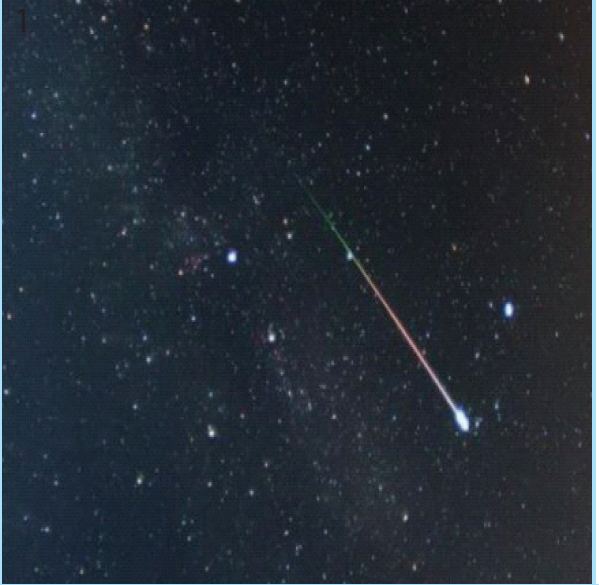 1.在天上銀河的西岸，有一顆明亮的織女星，早在公元前687年，中國人就發現它周圍爆發的流星雨特別明亮美麗。

1.在天上银河的西岸，有一颗明亮的织女星，早在公元前687年，中国人就发现它周围爆发的流星雨特别明亮美丽。
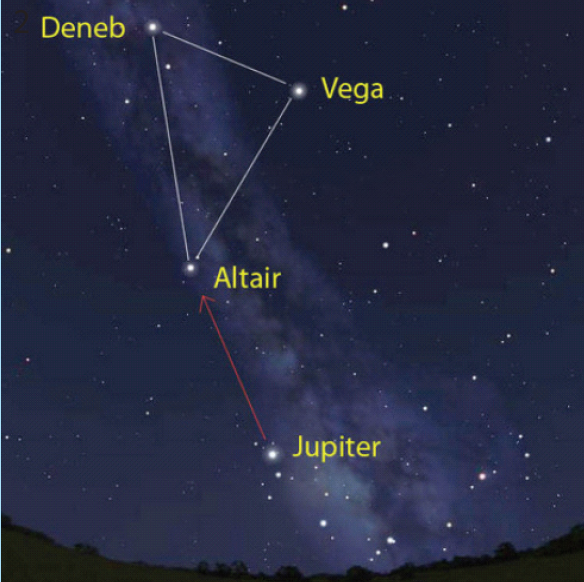 2.在銀河的東岸，有一顆明亮的牽牛星，織女星和牽牛星有一個美麗的神話故事，它在中國流傳了幾千年。

2.在银河的东岸，有一颗明亮的牵牛星，织女星和牵牛星有一个美丽的神话故事，它在中国流传了几千年。
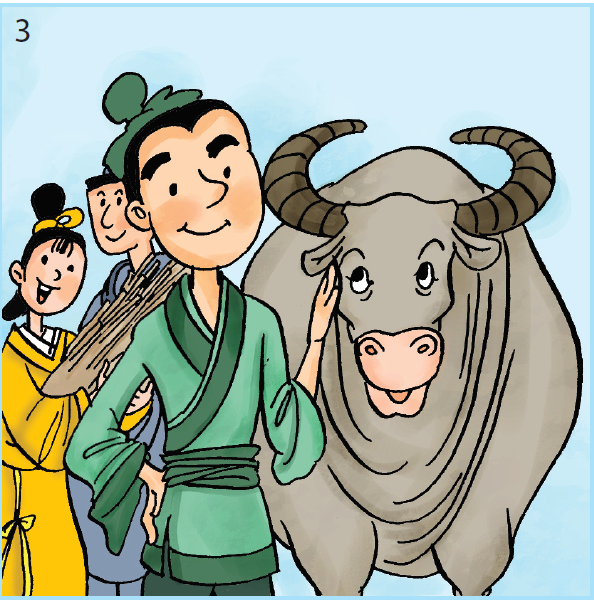 3.話說從前有個年輕的農夫，家裡只有他和一頭牛，大家就叫他牛郎。有一天黃昏，他牽著牛去河邊飲水，…

3.话说从前有个年轻的农夫，家裡只有他和一头牛，大家就叫他牛郎。有一天黄昏，他牵著牛去河边饮水，…
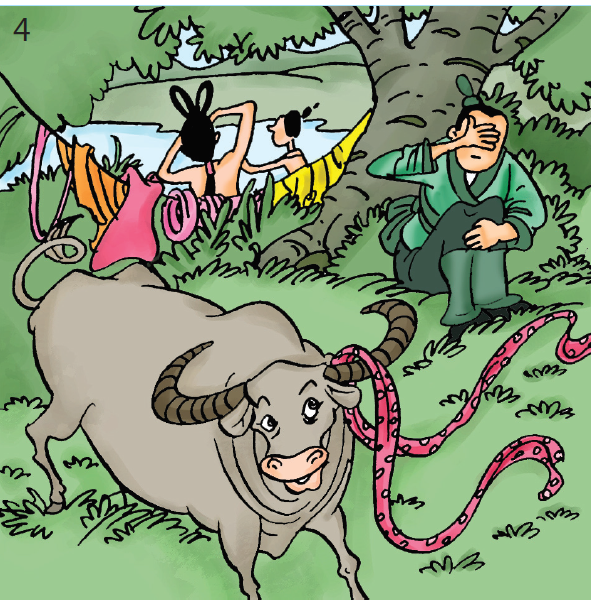 4.正巧有七個姿色美麗的仙女在河裡洗澡，她們把衣服放在岸邊，老牛喝完水，回頭就把一條衣帶藏了起來，牛郎沒有看見。

4.正巧有七个姿色美丽的仙女在河裡洗澡，她们把衣服放在岸边，老牛喝完水，回头就把一条衣带藏了起来，牛郎没有看见。
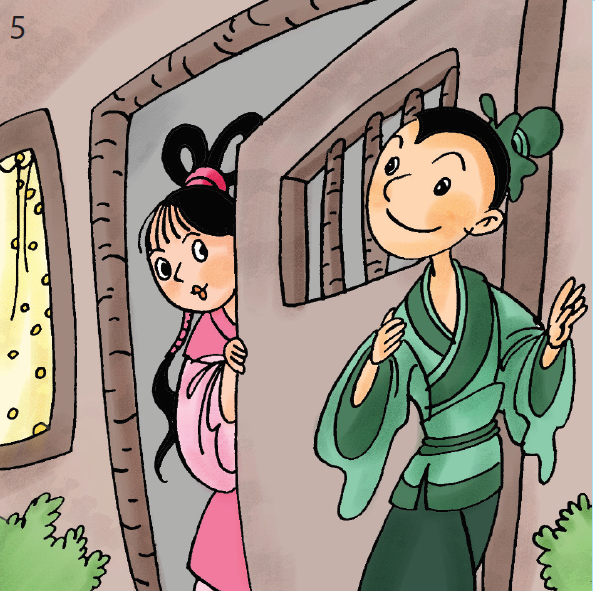 5.天快黑了，仙女們急忙穿好衣服飛上天，只剩下那個找不到衣帶的仙女坐在岸邊哭,牛郎說：「不要哭！妳可以先住我家，明天再想辦法！」
5.天快黑了，仙女们急忙穿好衣服飞上天，只剩下那个找不到衣带的仙女坐在岸边哭,牛郎说：「不要哭！妳可以先住我家，明天再想办法！」
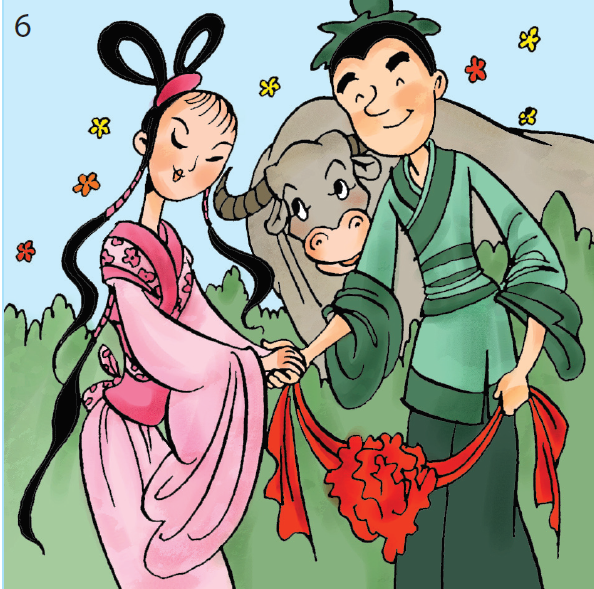 6.第二天，仙女找到了衣帶，但是她對人間的生活很好奇，於是就留了下來。仙女和牛郎一見鍾情，他們不久就結婚了。老牛很高興。
6.第二天，仙女找到了衣带，但是她对人间的生活很好奇，于是就留了下来。仙女和牛郎一见锺情，他们不久就结婚了。老牛很高兴。
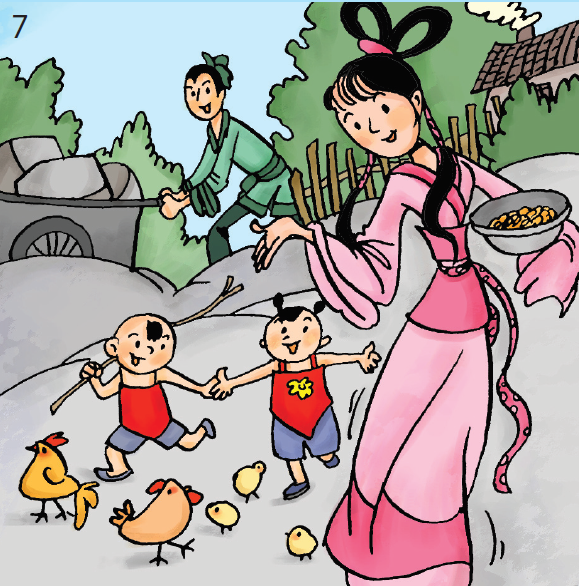 7.牛郎在田裡工作，仙女在家織布、洗衣、煮飯和養雞鴨，不久，他們生了一對可愛的兒女，一家人過著幸福的日子。
7.牛郎在田裡工作，仙女在家织布、洗衣、煮饭和养鸡鸭，不久，他们生了一对可爱的儿女，一家人过著幸福的日子。
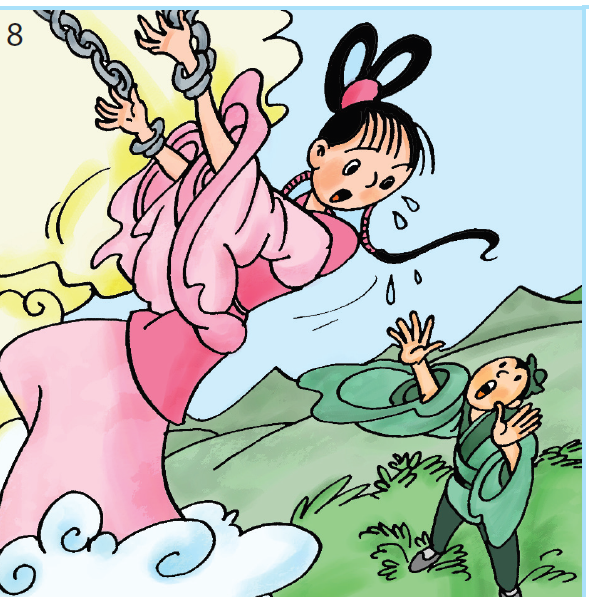 8.有一天，兩個天兵把仙女抓回天上了。原來她是織女，她的任務是織出無縫的天衣供給王母娘娘穿。這時，老牛開口說話了。
8.有一天，两个天兵把仙女抓回天上了。原来她是织女，她的任务是织出无缝的天衣供给王母娘娘穿。这时，老牛开口说话了。
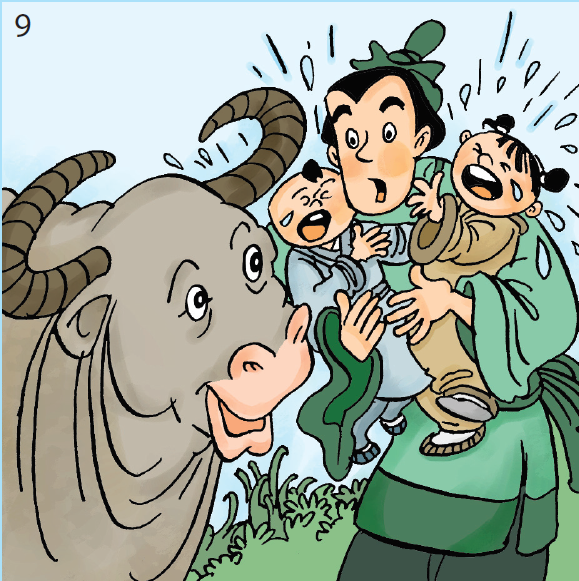 9.牠對牛郎說：「我本來是神仙，因為做錯事才變成牛，我現在受罰完畢就要死了，你把我的皮披在身上，就能飛上天去！」

9.牠对牛郎说：「我本来是神仙，因为做错事才变成牛，我现在受罚完毕就要死了，你把我的皮披在身上，就能飞上天去！」
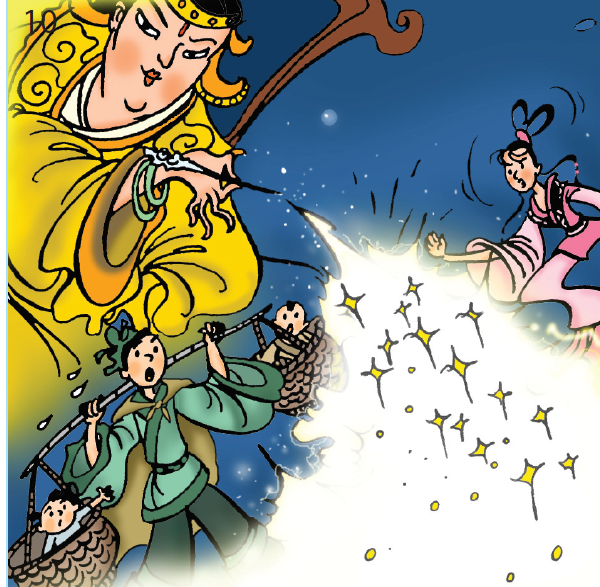 10.牛郎聽從老牛的話，挑著幼兒幼女飛上天去找織女。王母娘娘用髮簪畫下一條銀河，把牛郎和織女永遠分開。

10.牛郎听从老牛的话，挑著幼儿幼女飞上天去找织女。王母娘娘用髮簪画下一条银河，把牛郎和织女永远分开。
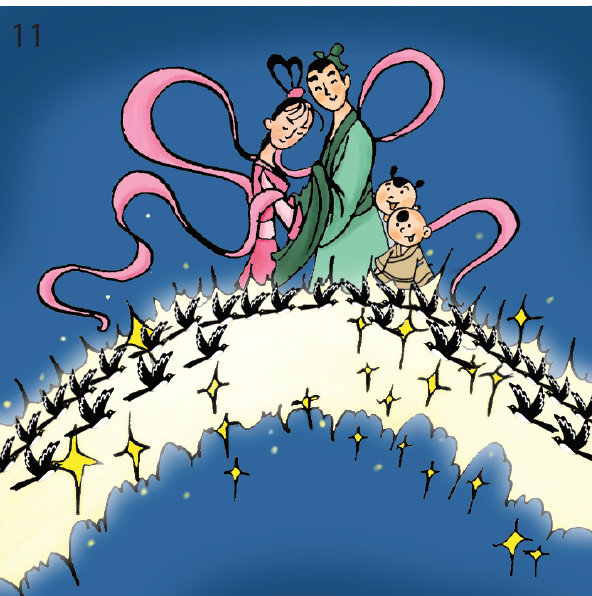 11.牛郎不停地舀水，他的誠心感動了天神。每年農曆七月七日，天神把世上的喜鵲都召集到天上去搭橋，讓牛郎與織女團聚。

11.牛郎不停地舀水，他的诚心感动了天神。每年农曆七月七日，天神把世上的喜鹊都召集到天上去搭桥，让牛郎与织女团聚。
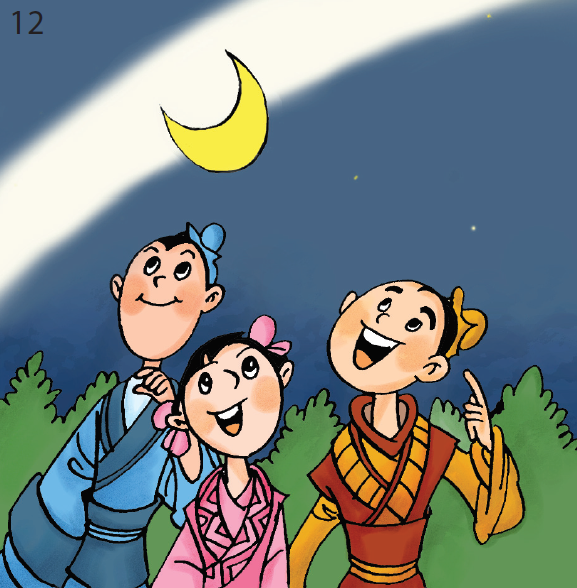 12.人們把這天叫七夕，老人們常說，在七夕的晚上，當月亮走到銀河前面的時候，鵲橋就搭好了，牛郎織女就可以相聚了。中國人訂這天為情人節。
12.人们把这天叫七夕，老人们常说，在七夕的晚上，当月亮走到银河前面的时候，鹊桥就搭好了，牛郎织女就可以相聚了。中国人订这天为情人节。
吊桥 吊橋
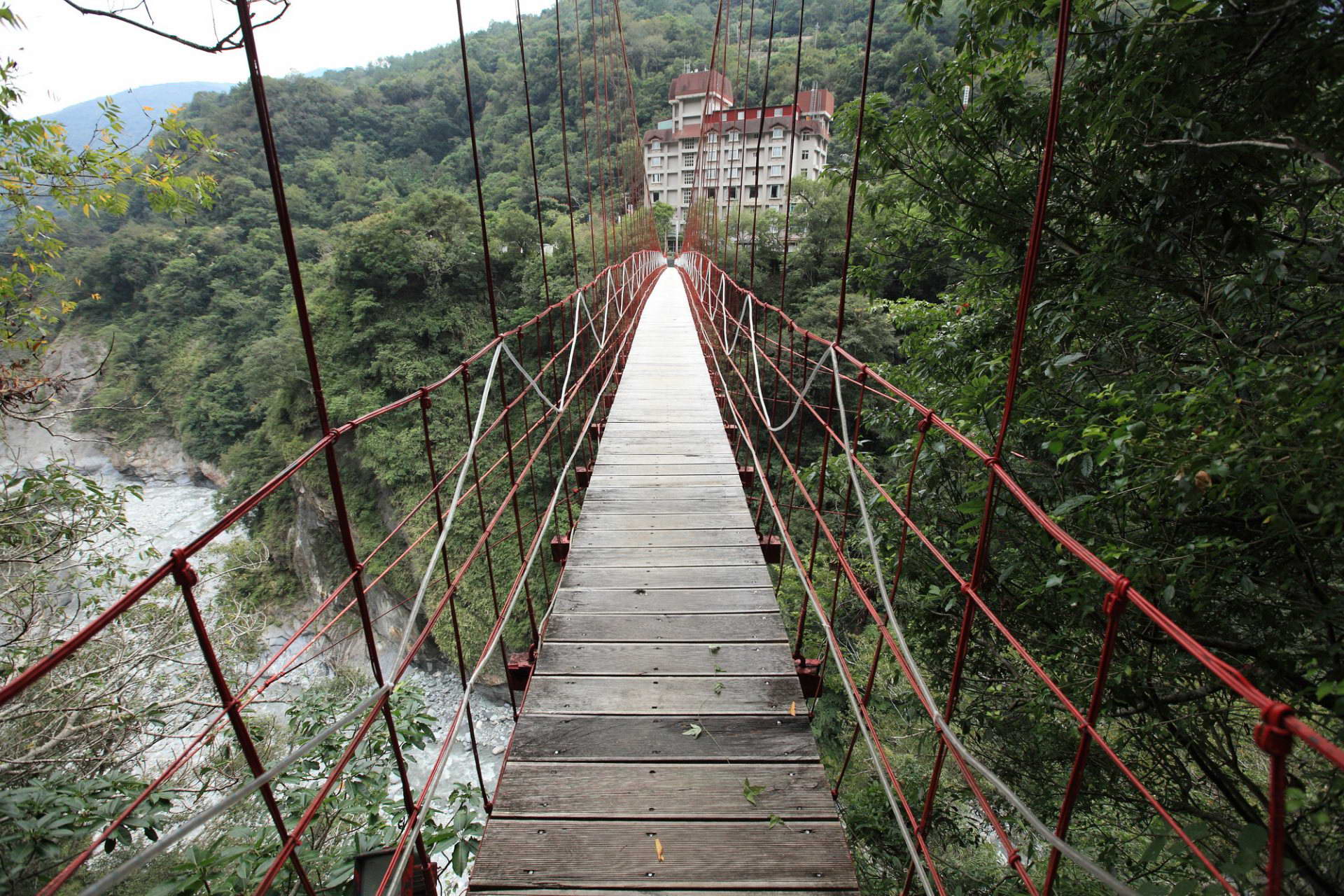 吊篮
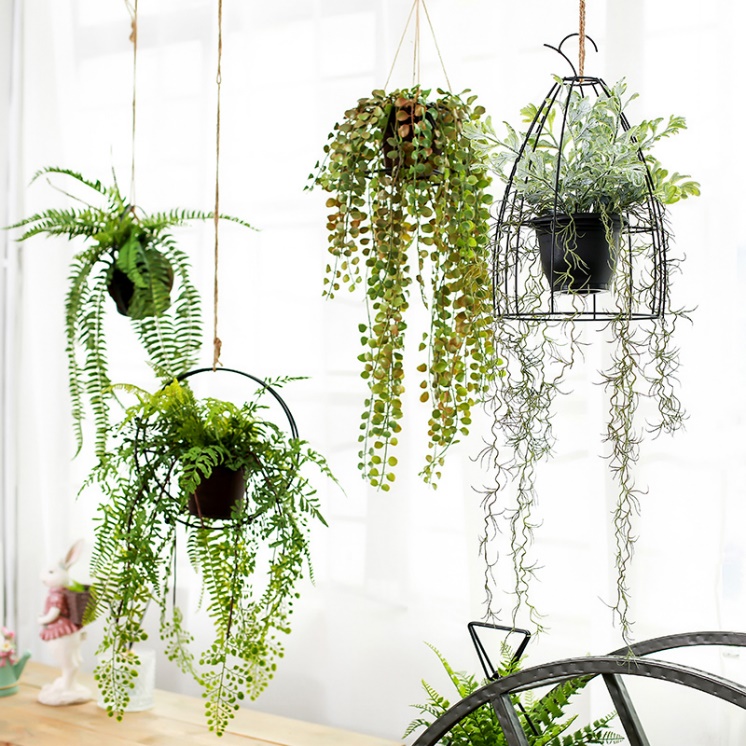 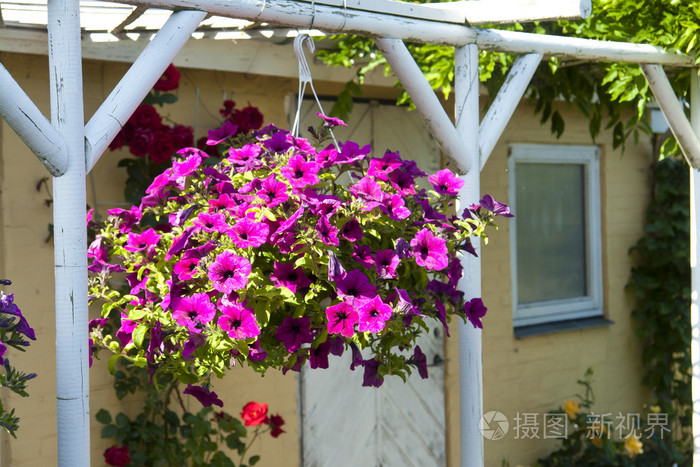 牵 牽( to lead along)
姐姐牽著弟弟的手到公園玩。 
姐姐牵着弟弟的手到公园玩。
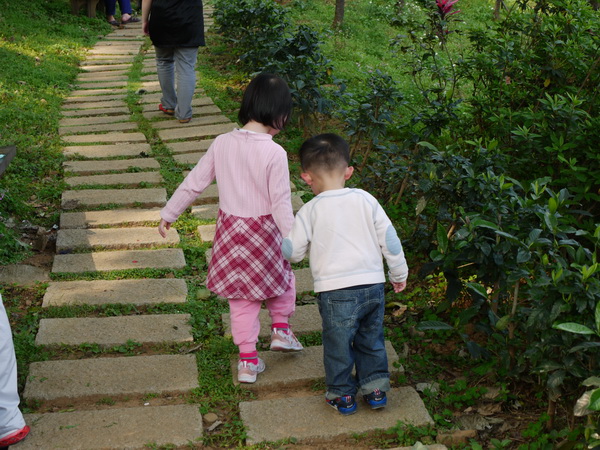 搭(to put up)
他們正在搭建組合屋給這羣無家可歸的災民。 
他们正在搭建组合屋给这群无家可归的灾民。
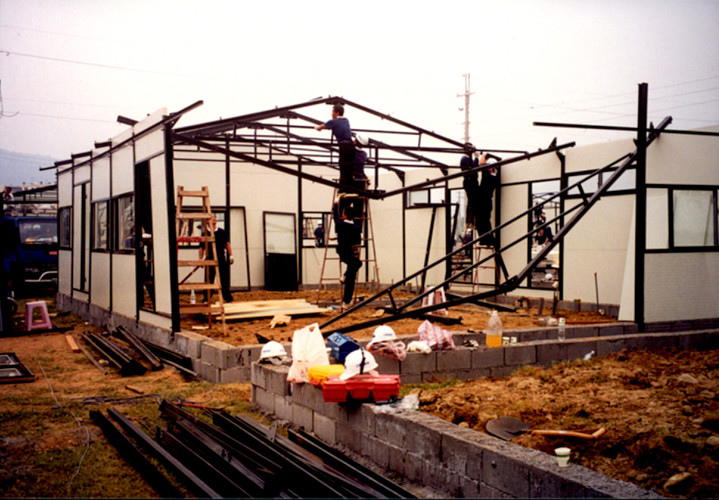 搭车
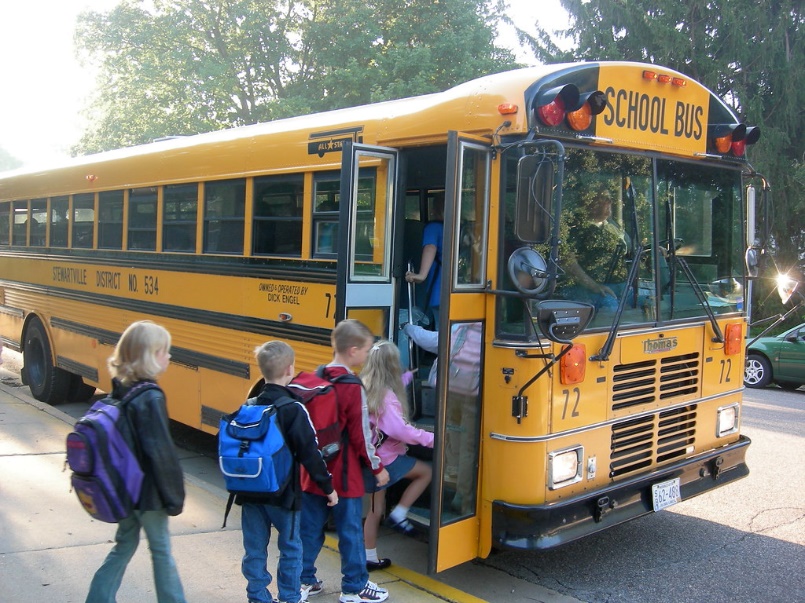 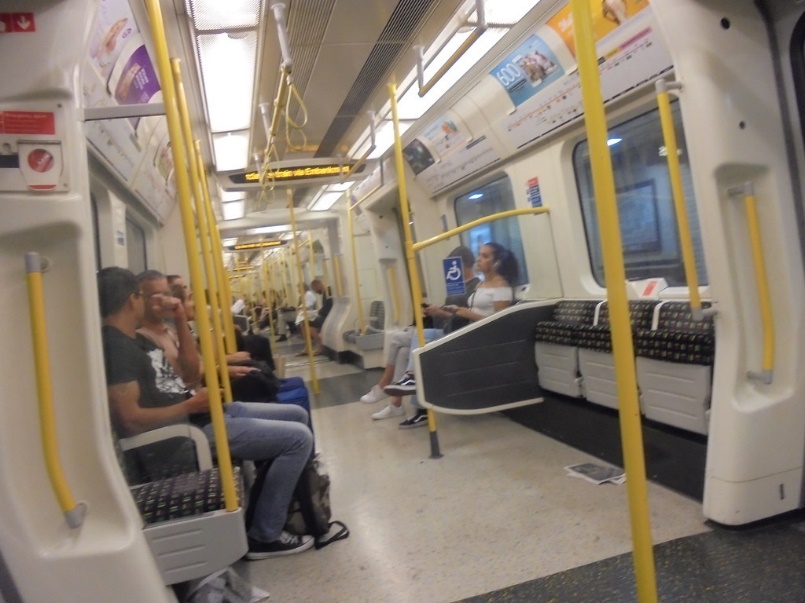 This Photo by Unknown Author is licensed under CC BY
This Photo by Unknown Author is licensed under CC BY-NC-ND
搭地铁
搭校车
召集(to convene)
他召集一群喜歡攝影的朋友一起去拍攝美麗的風景。
他召集一群喜欢摄影的朋友一起去拍摄美丽的风景。
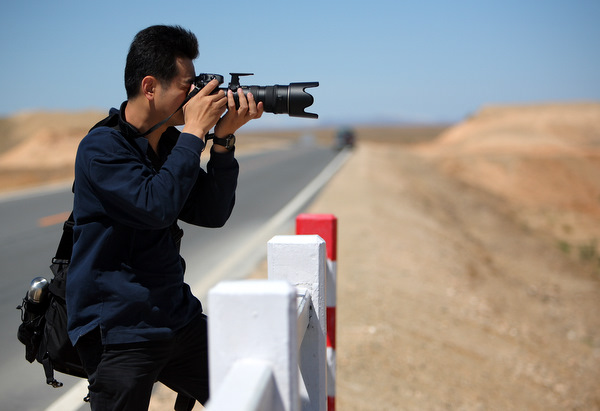 召集(to convene)
校长把学生召集到操场集合。
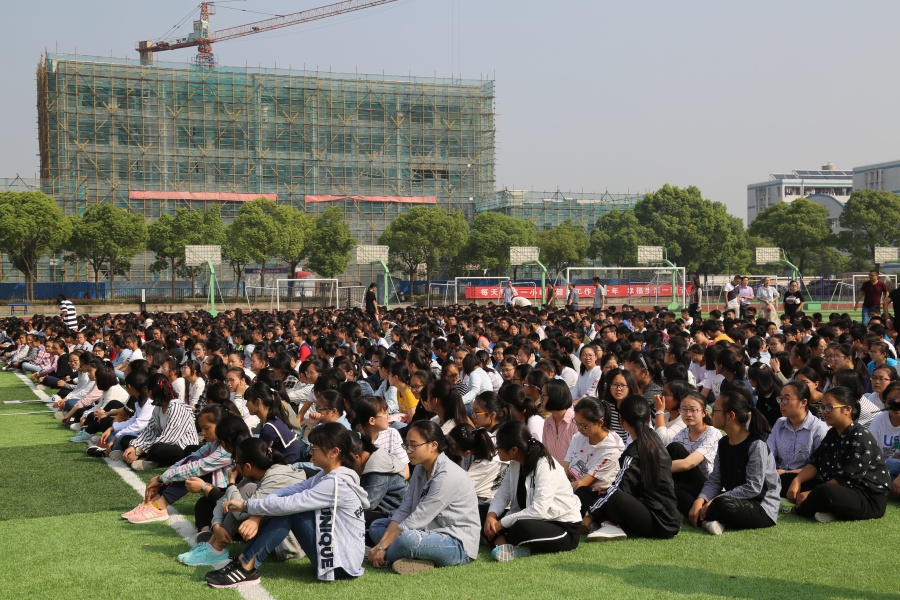 订 訂( order, conclude)
我們訂了五月底到歐洲旅行的機票和酒店 。
我们订了五月底到欧洲旅行的机票和酒店。
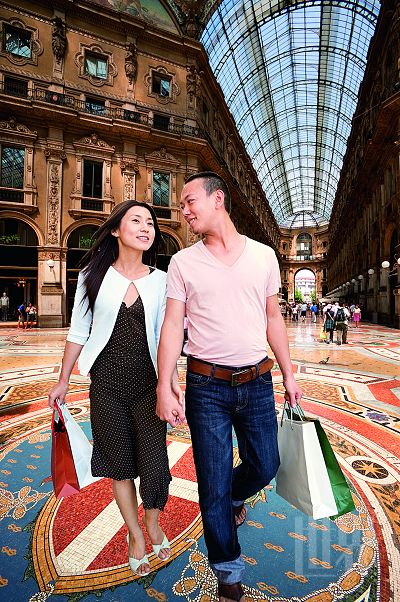 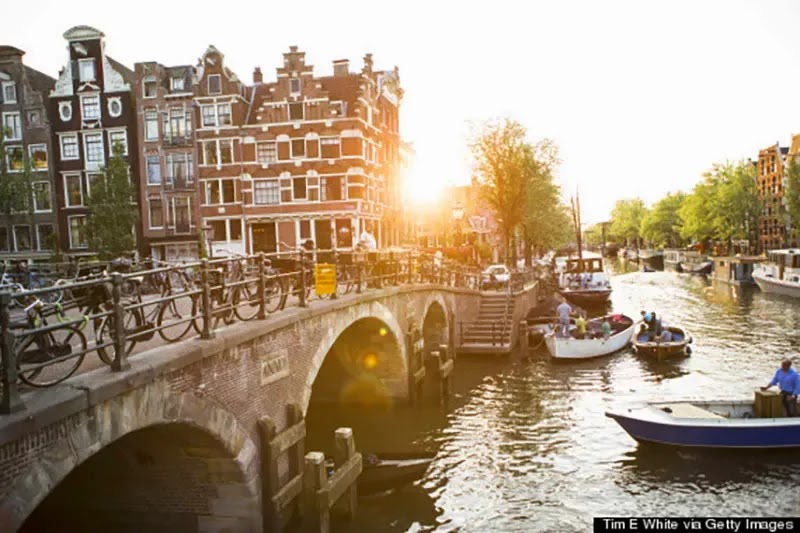 订 訂( order, conclude)
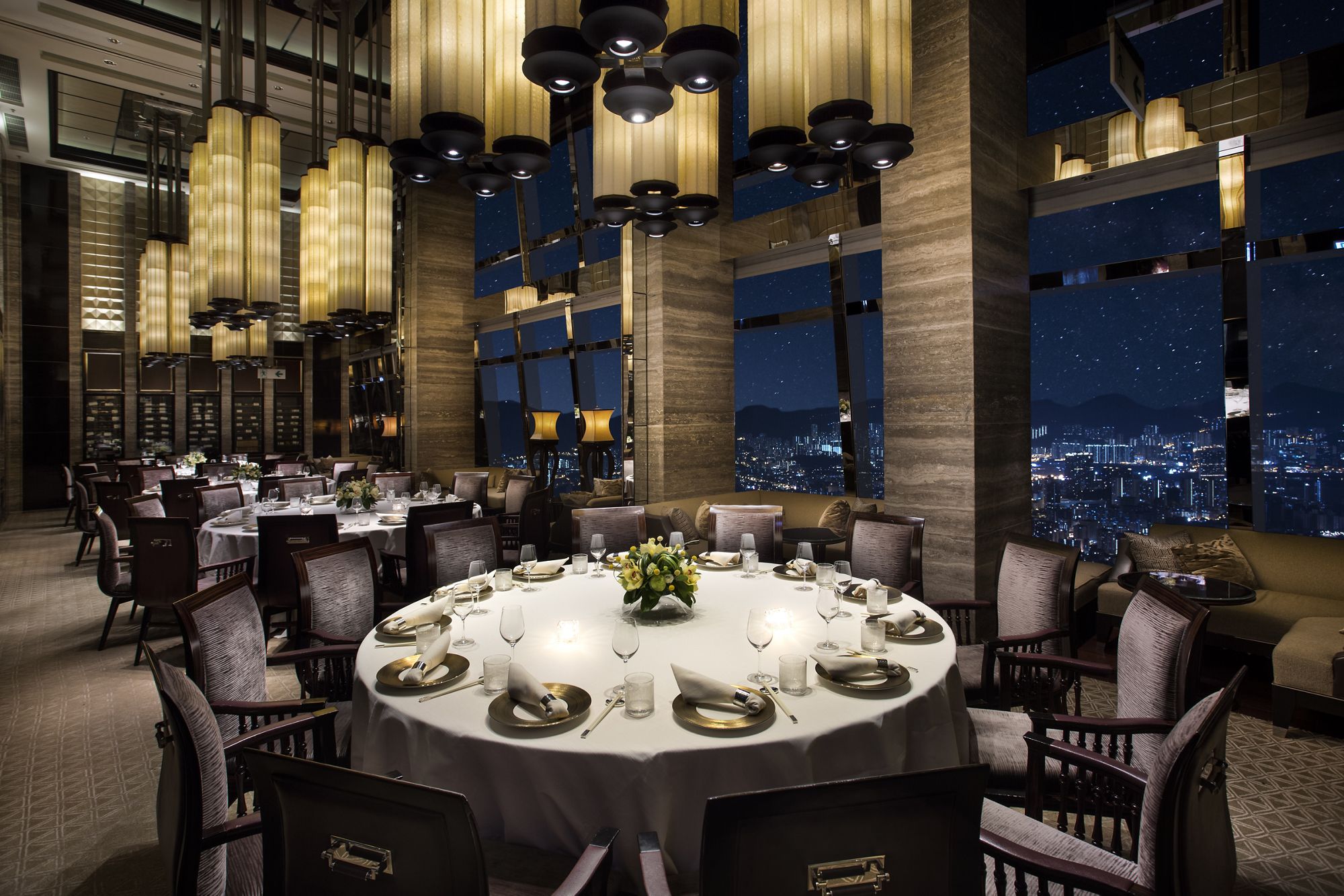 妈妈已经订了餐厅的位子。
第四周
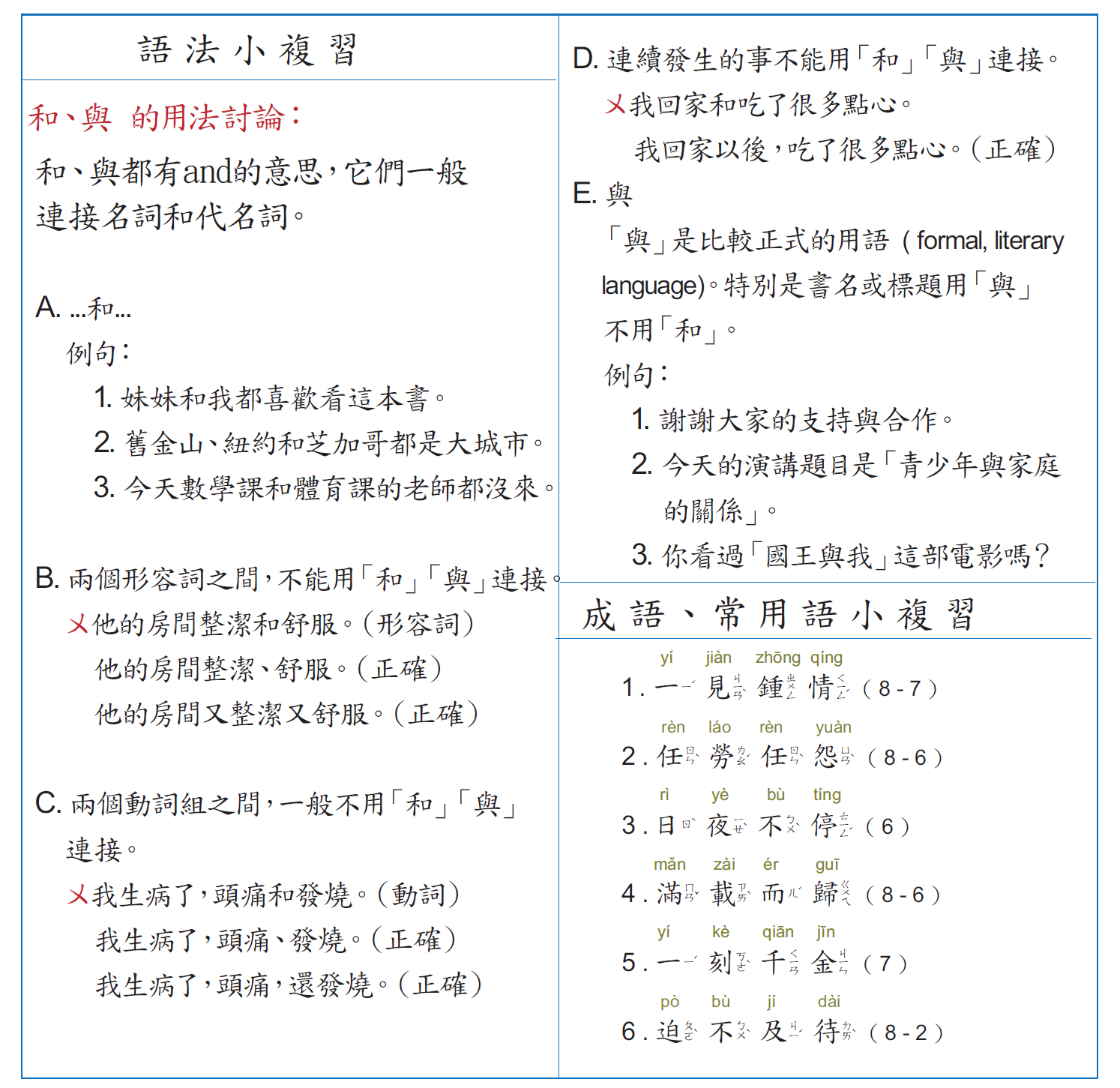 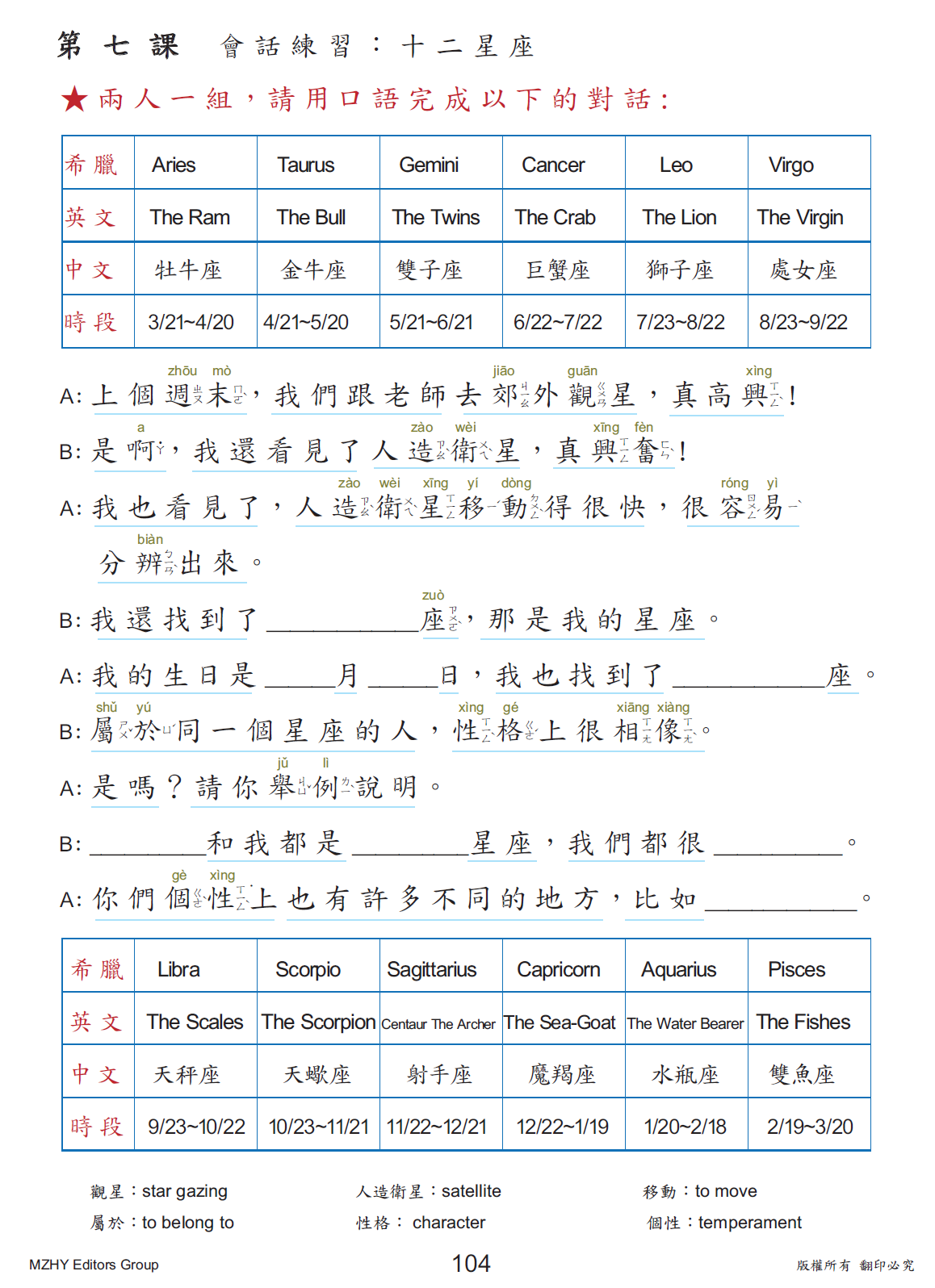 https://www.jianshu.com/p/ea4abd7c3f19
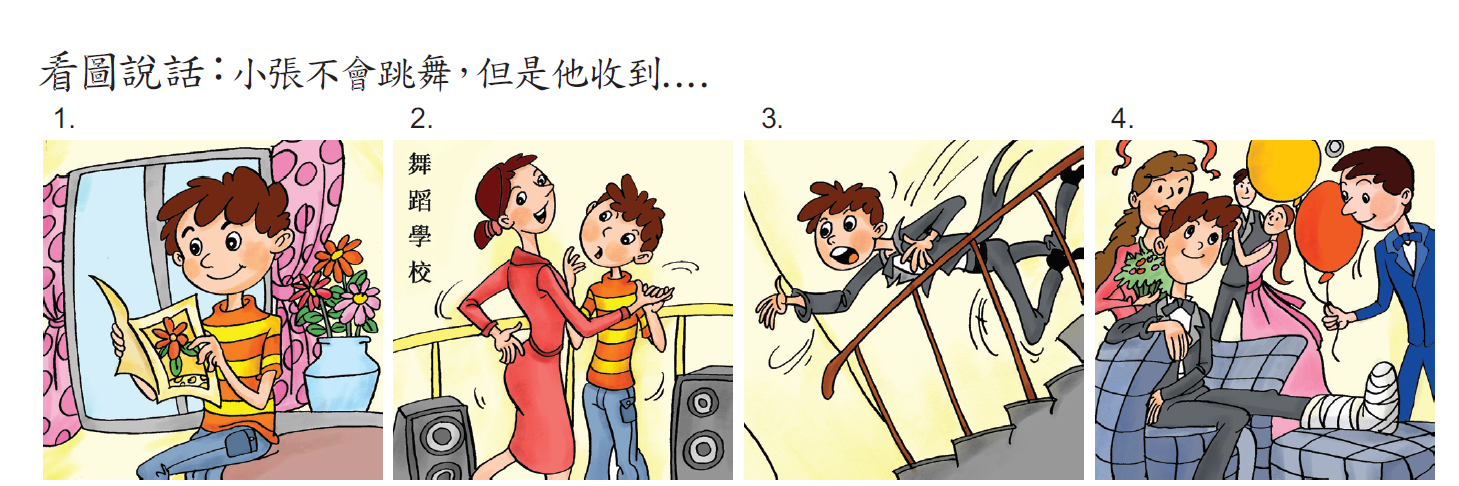